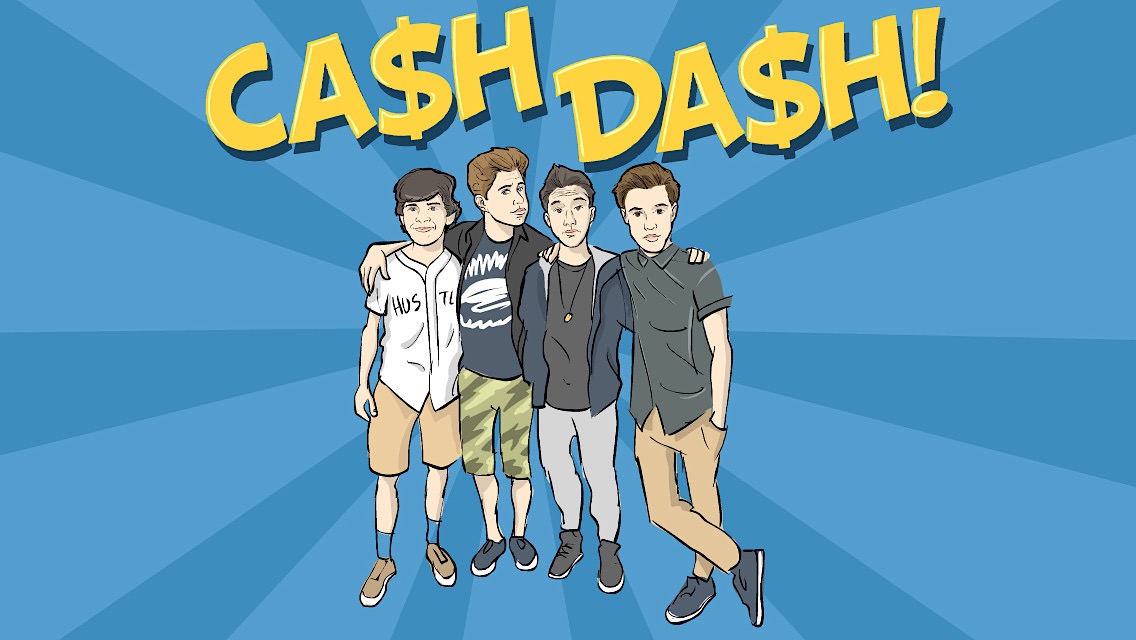 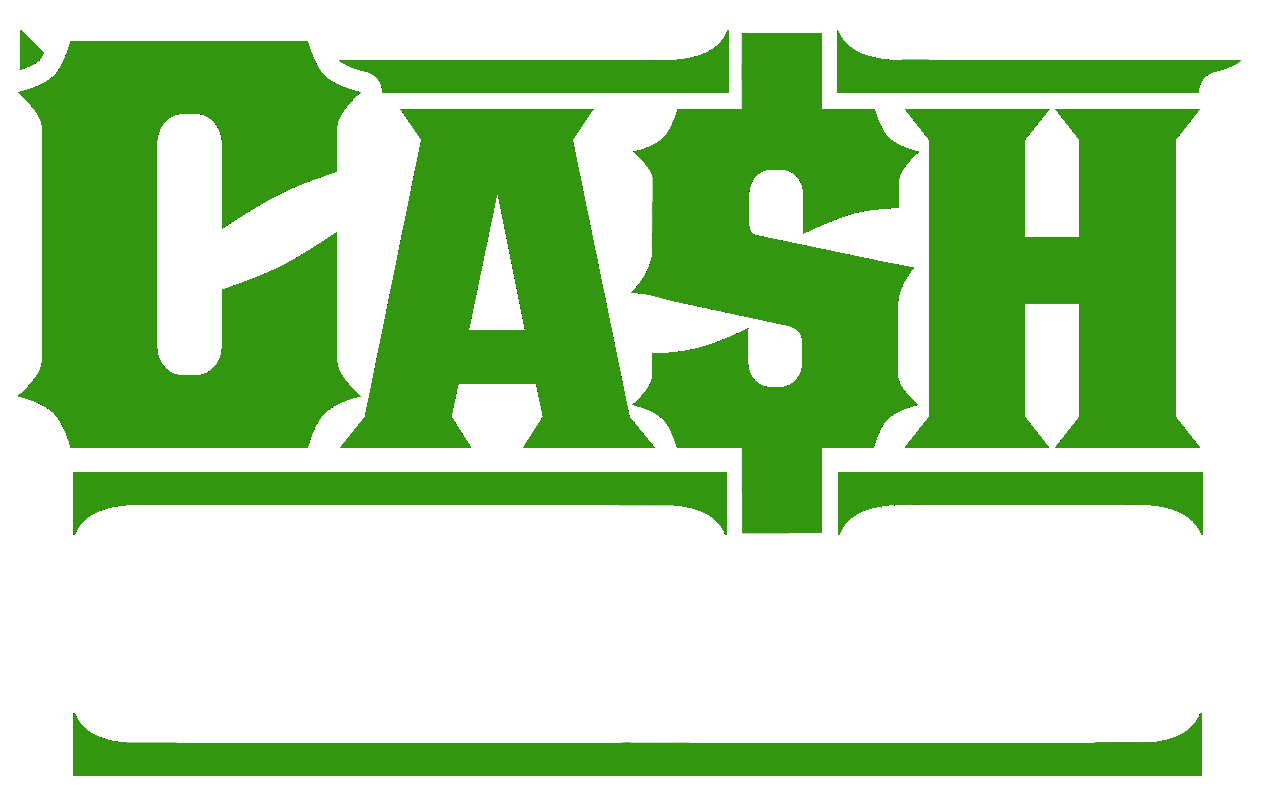 Friday
[Speaker Notes: Tonight is Cash Dash Night
Time: 7:40-7:50 - Welcome, Announcements and Instructions]
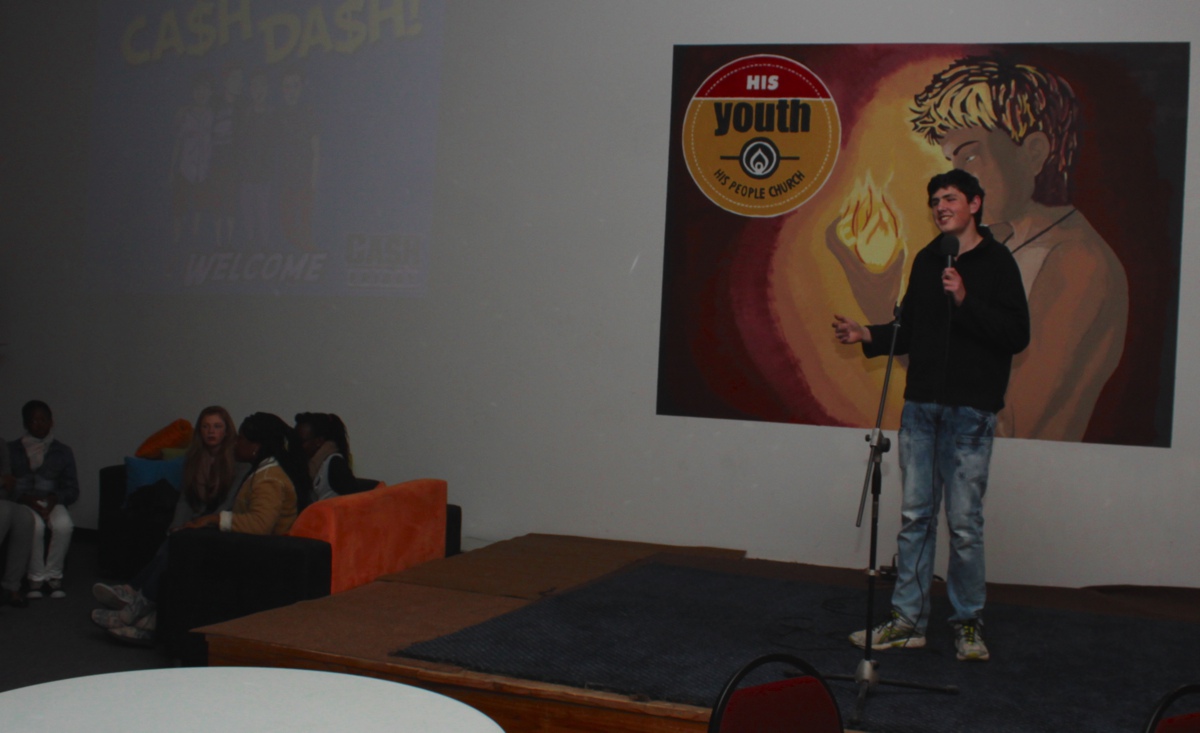 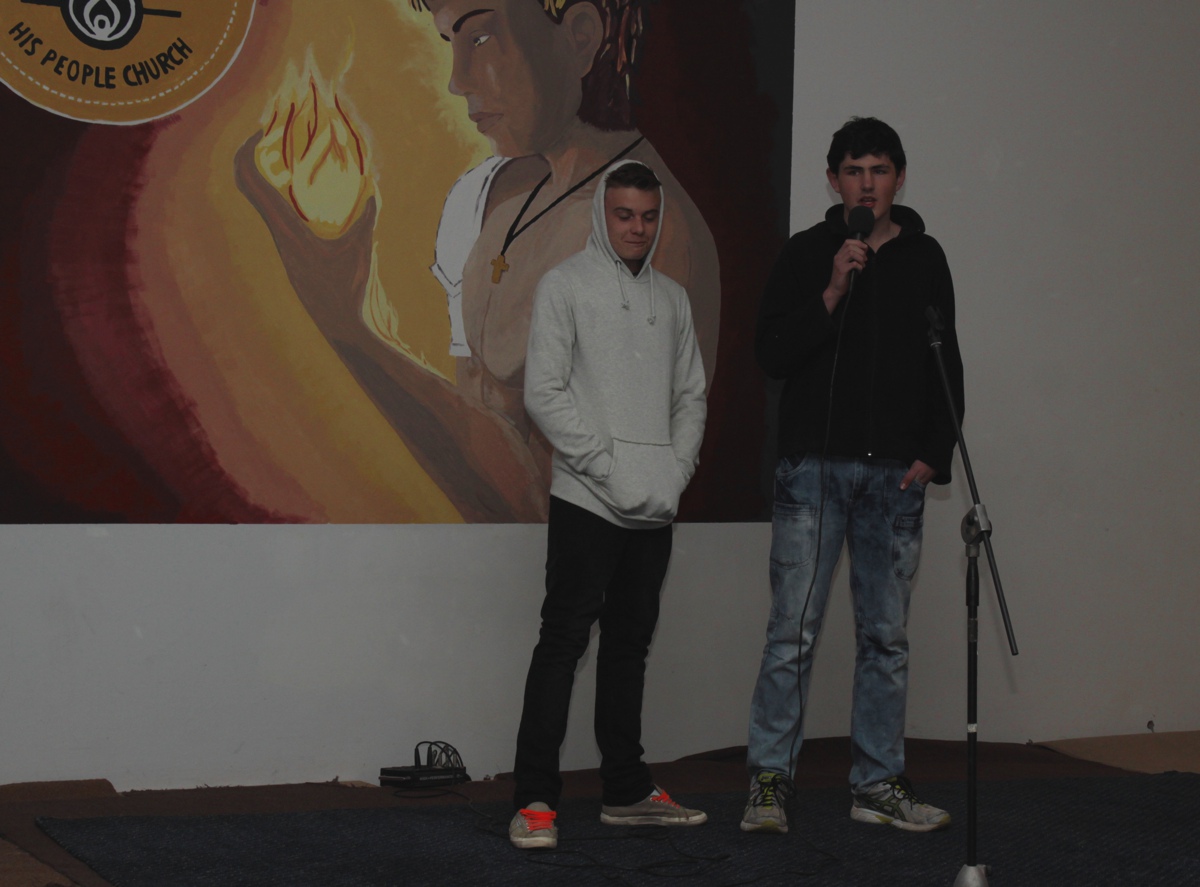 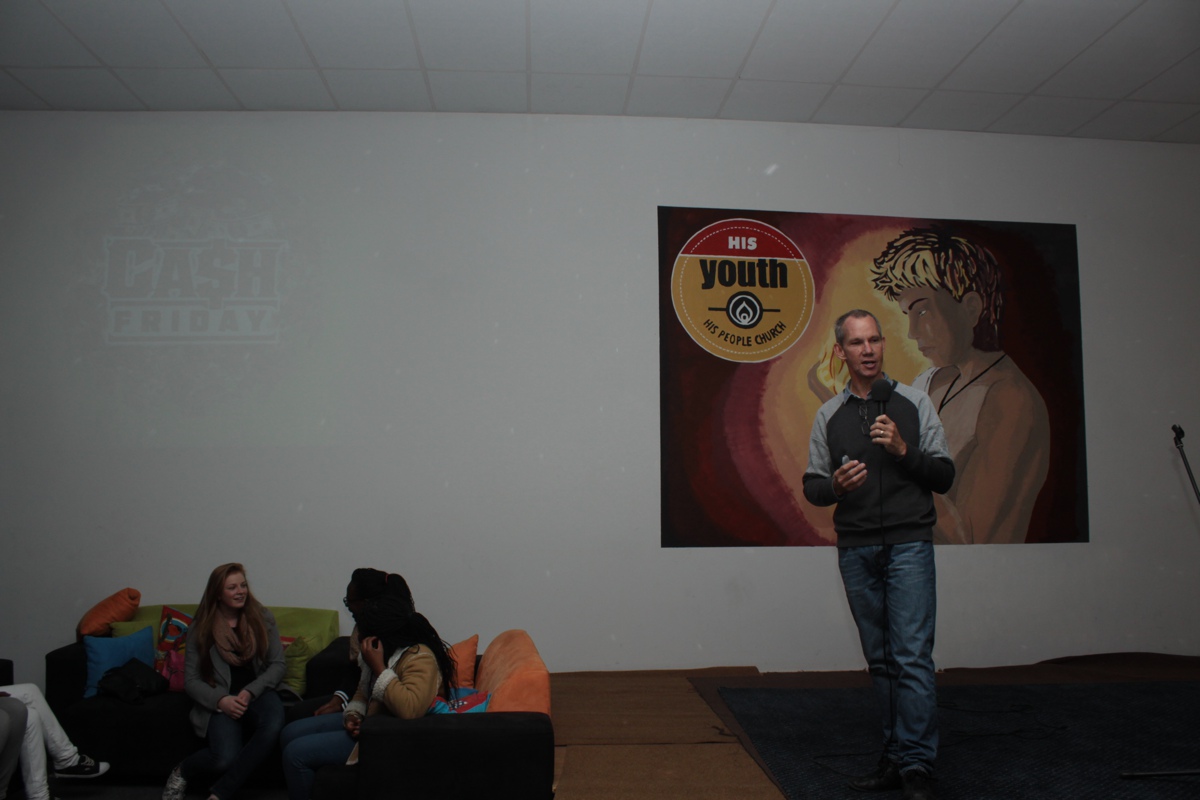 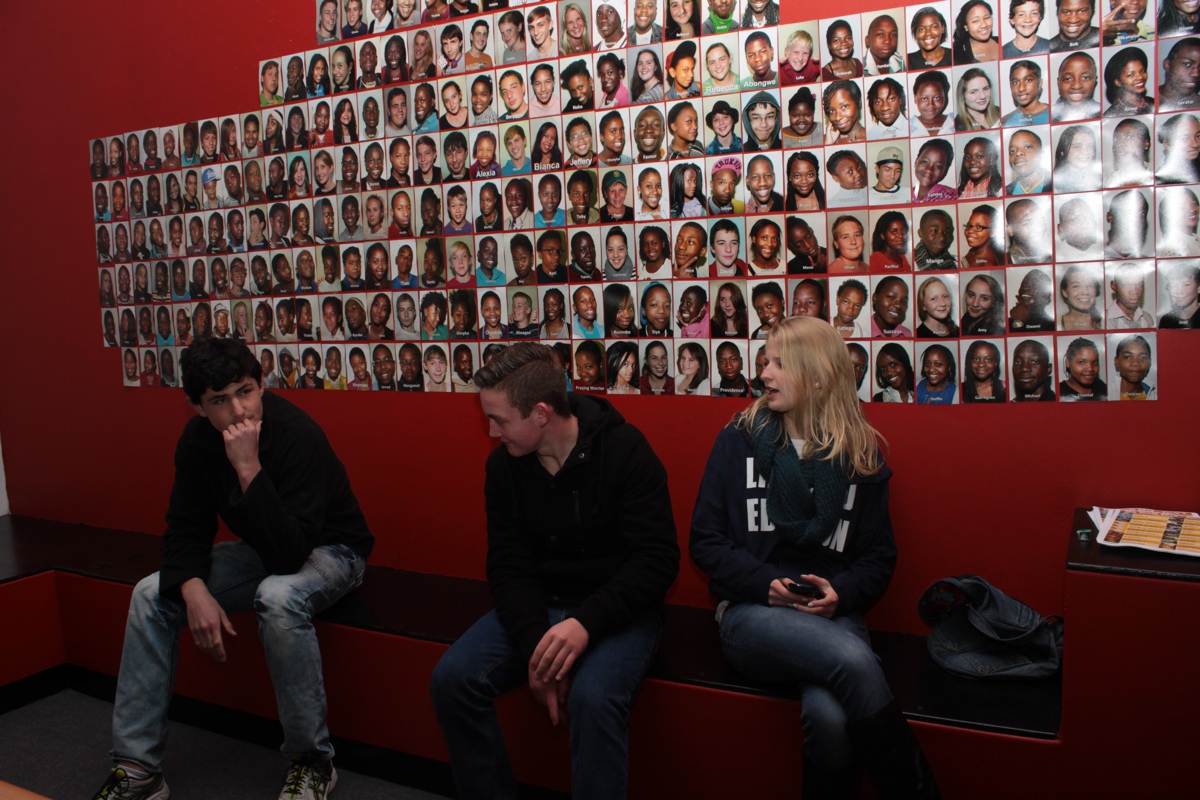 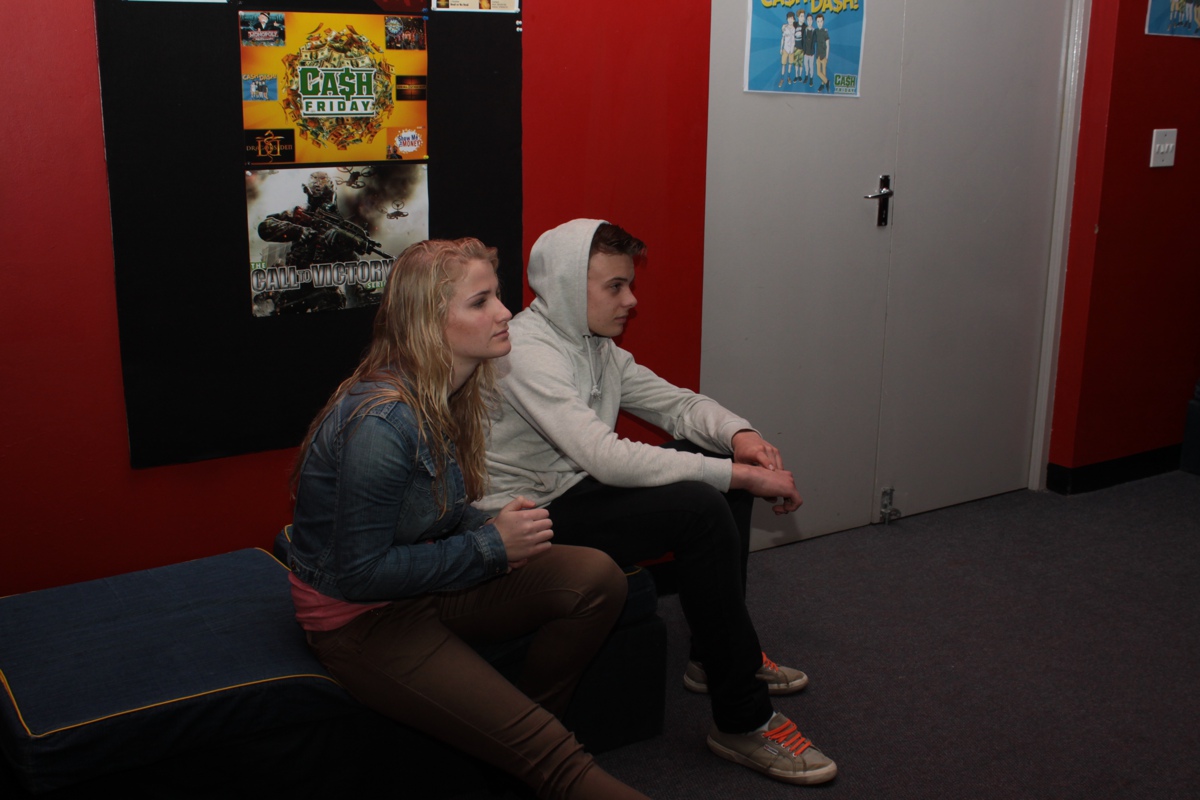 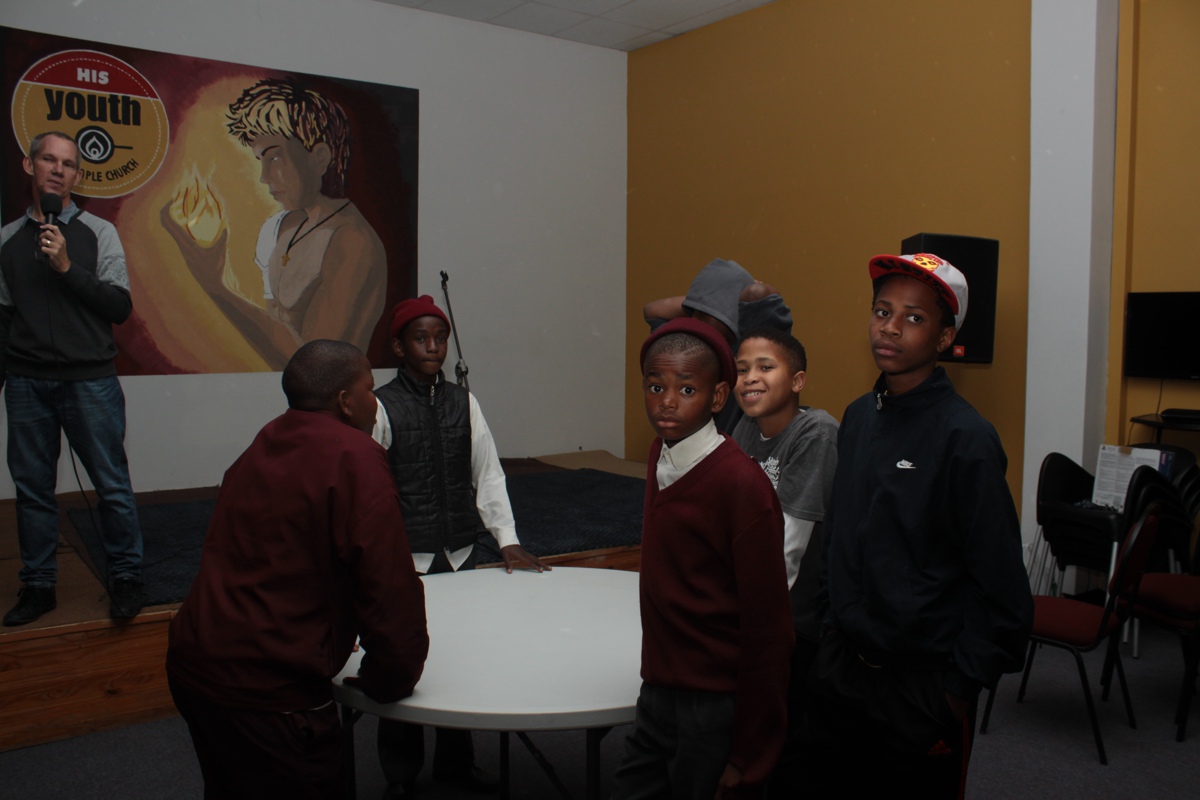 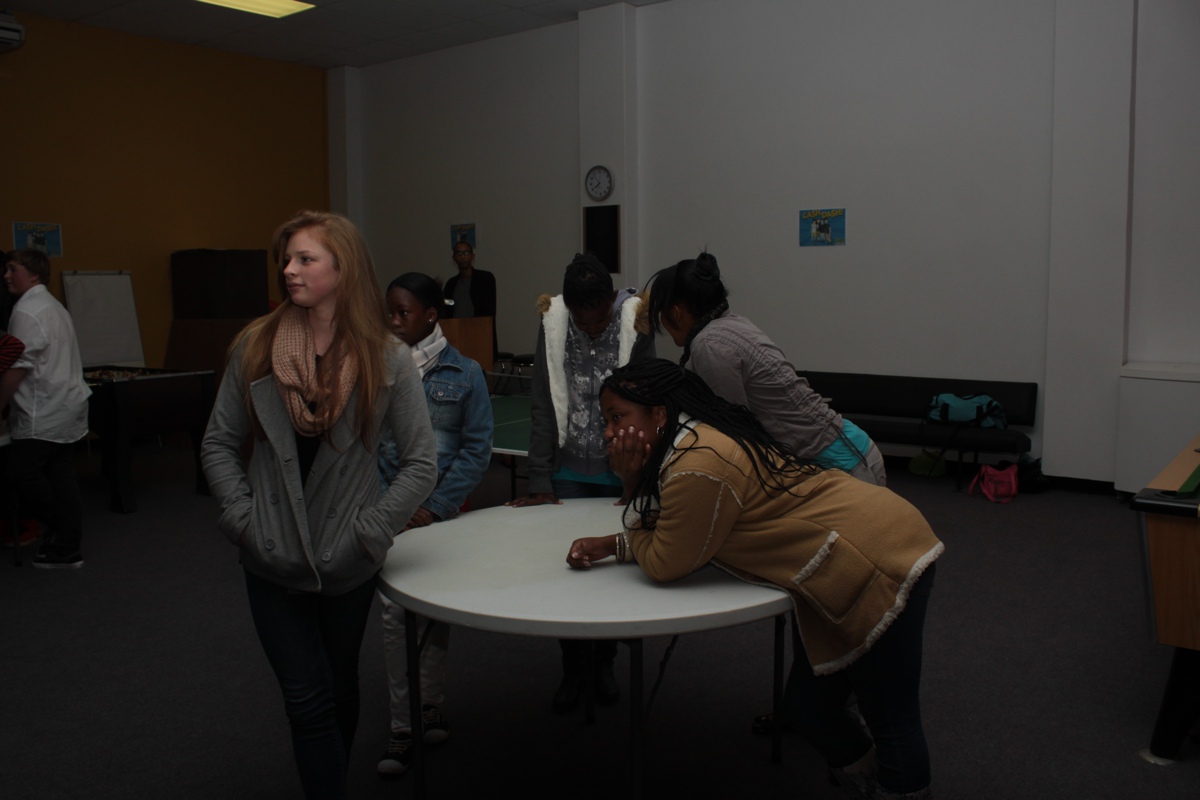 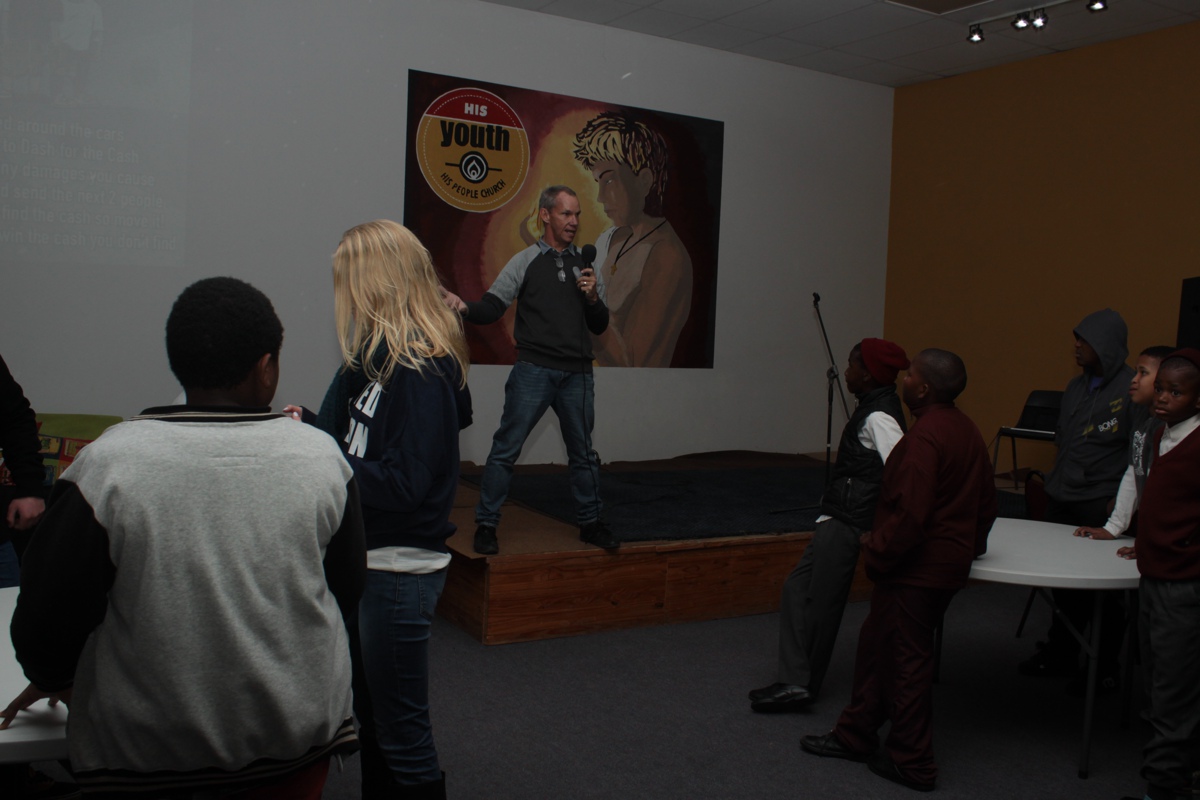 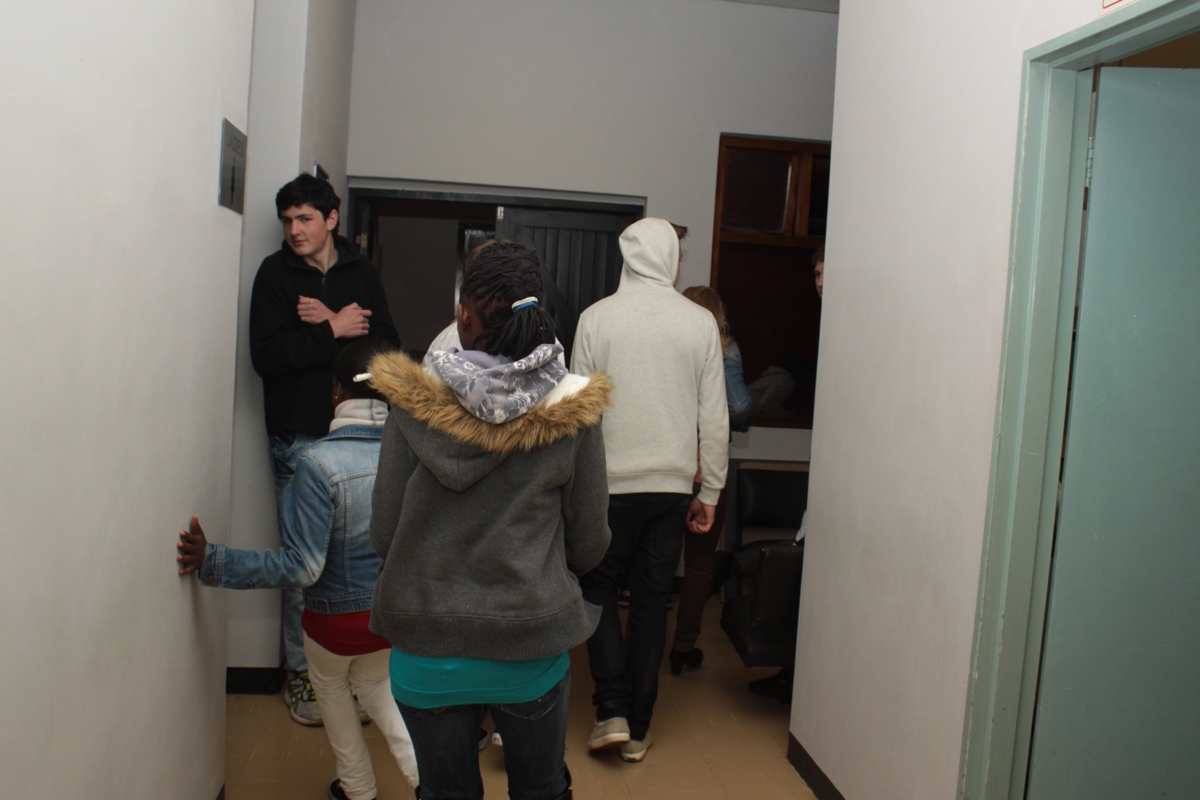 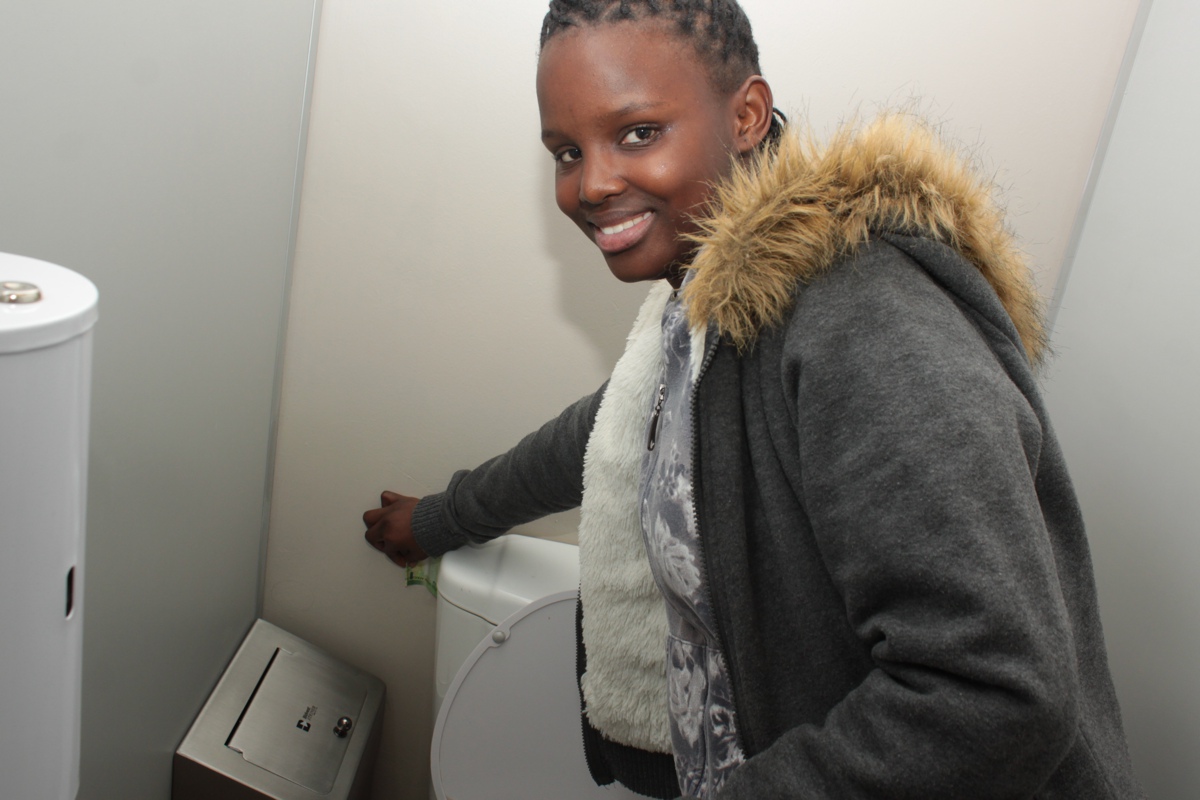 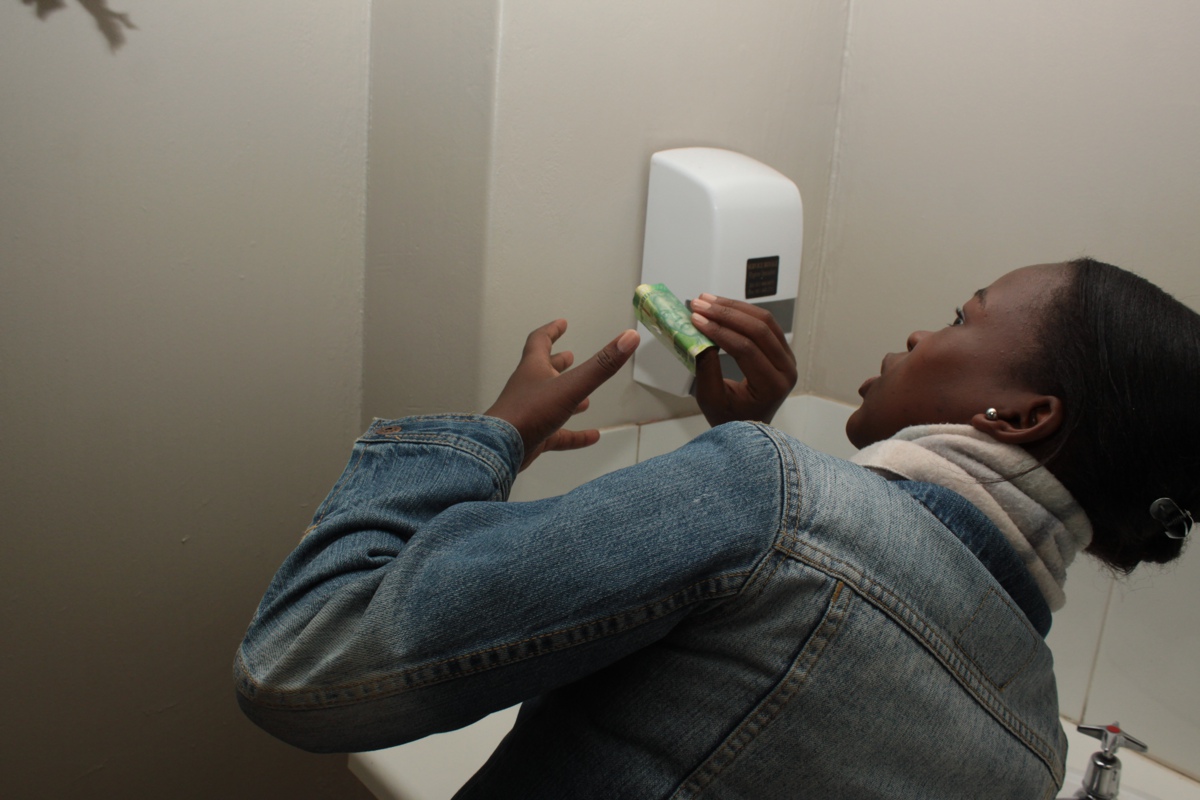 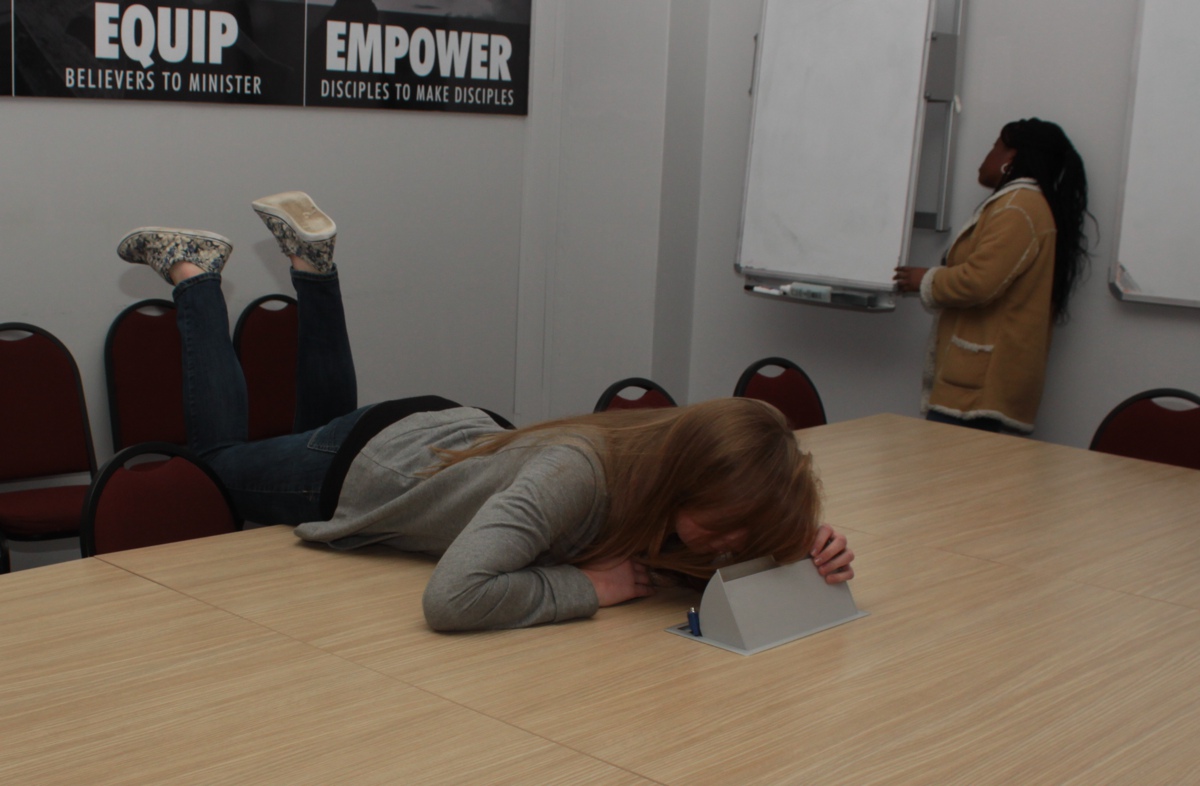 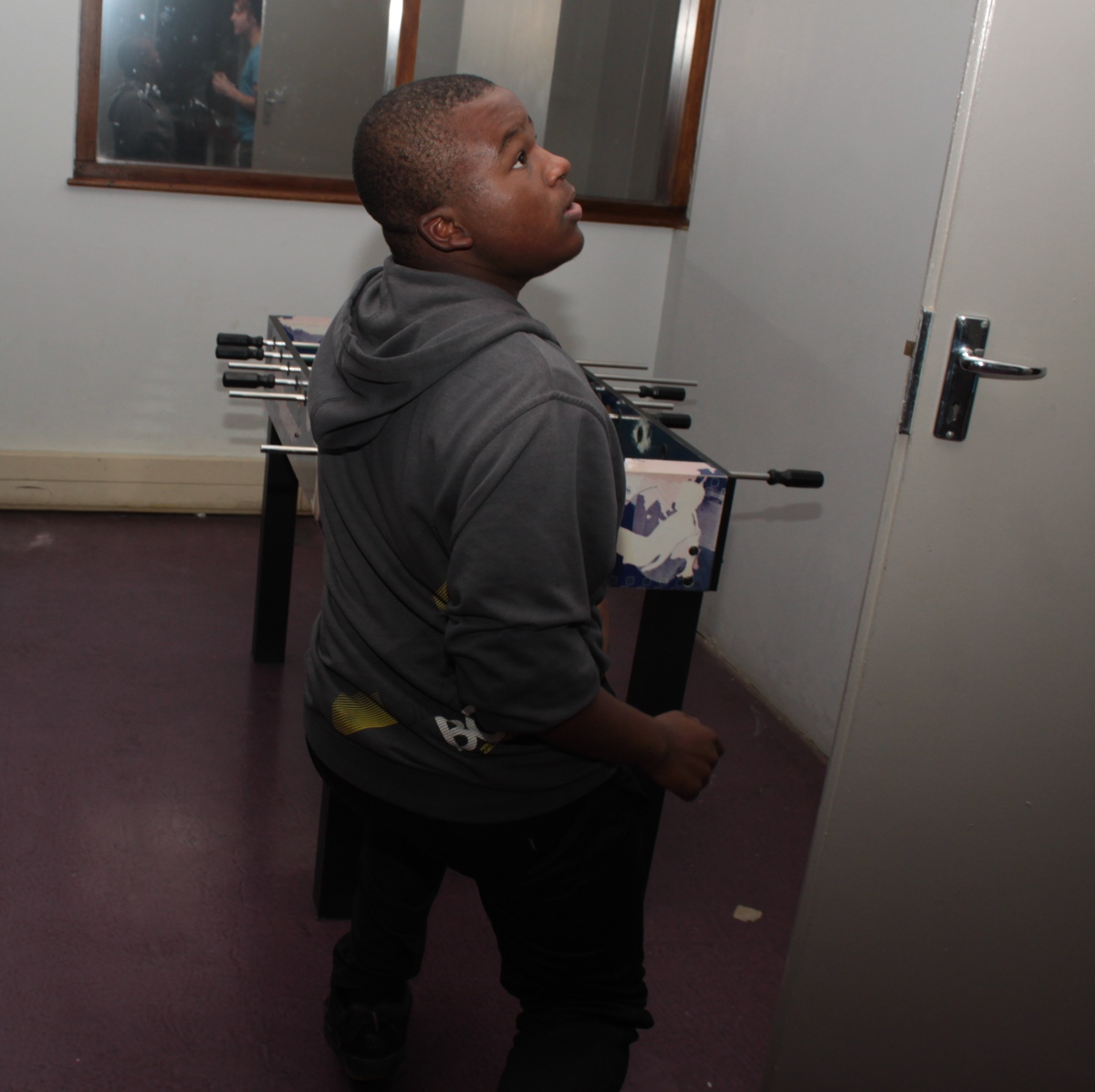 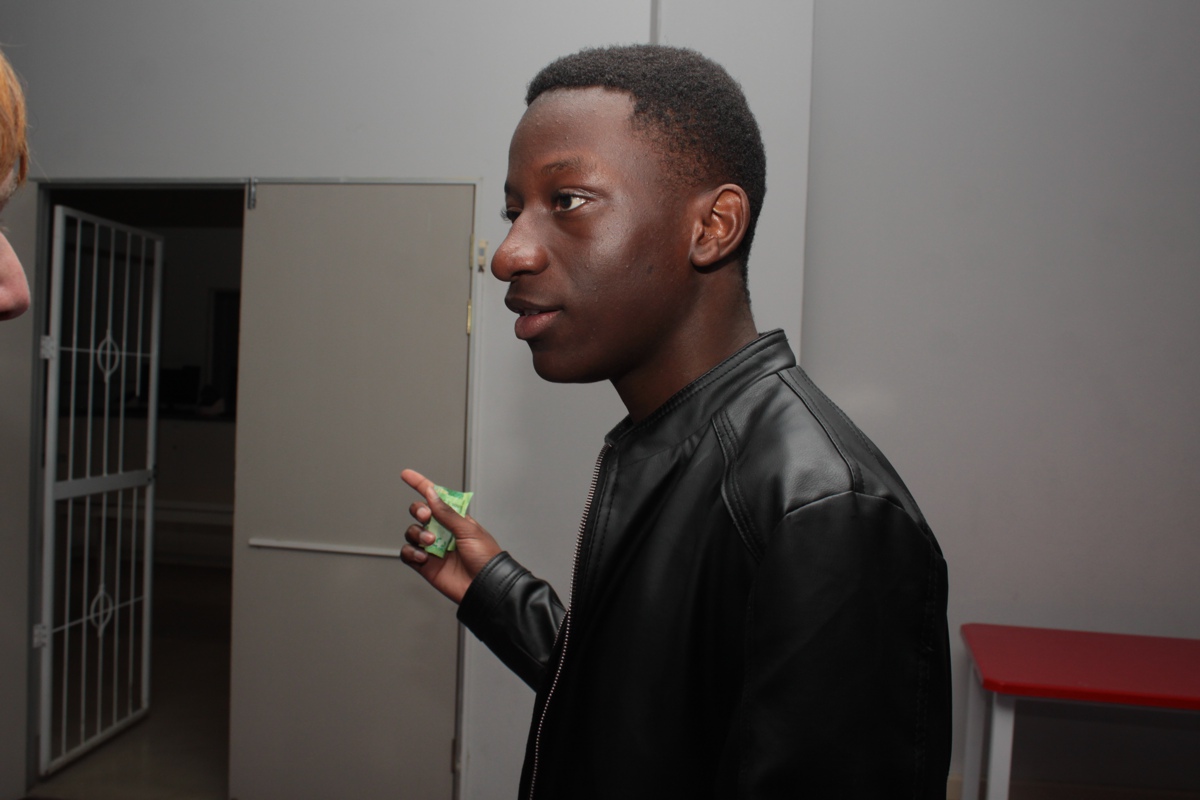 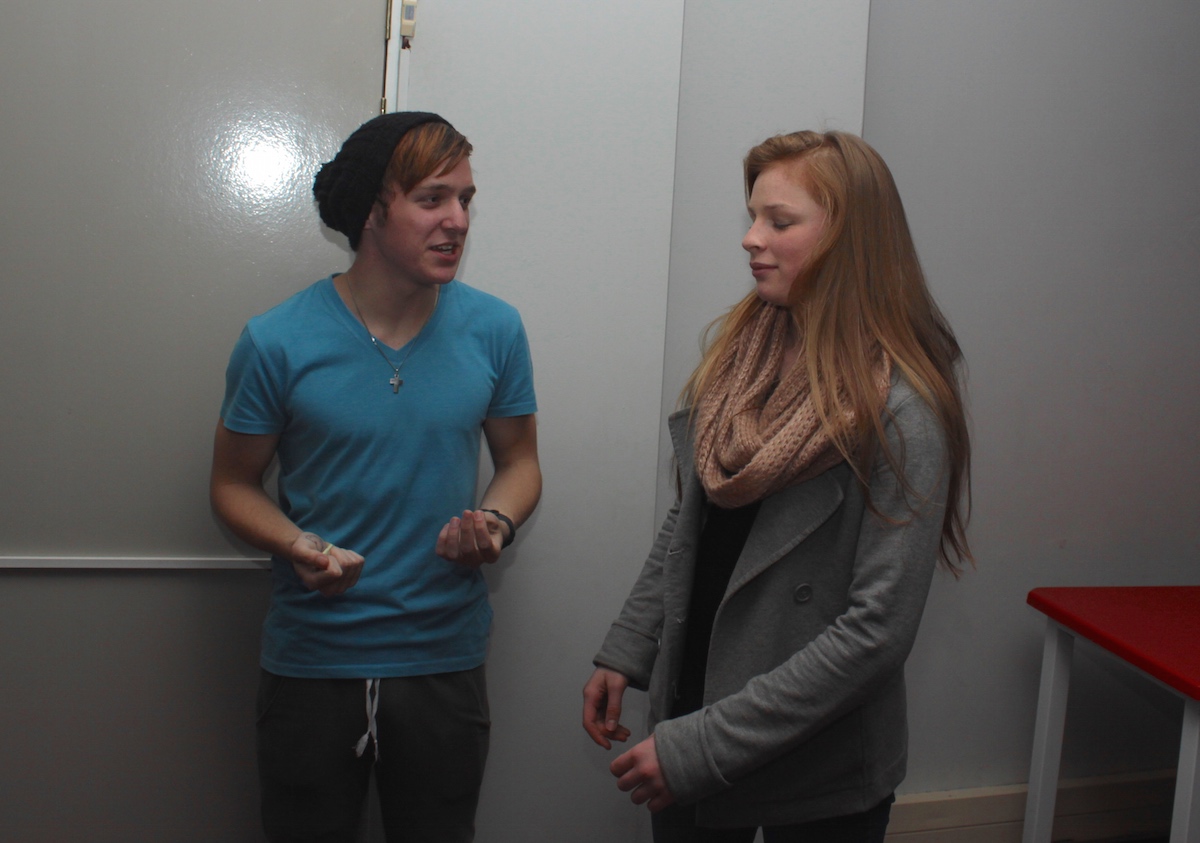 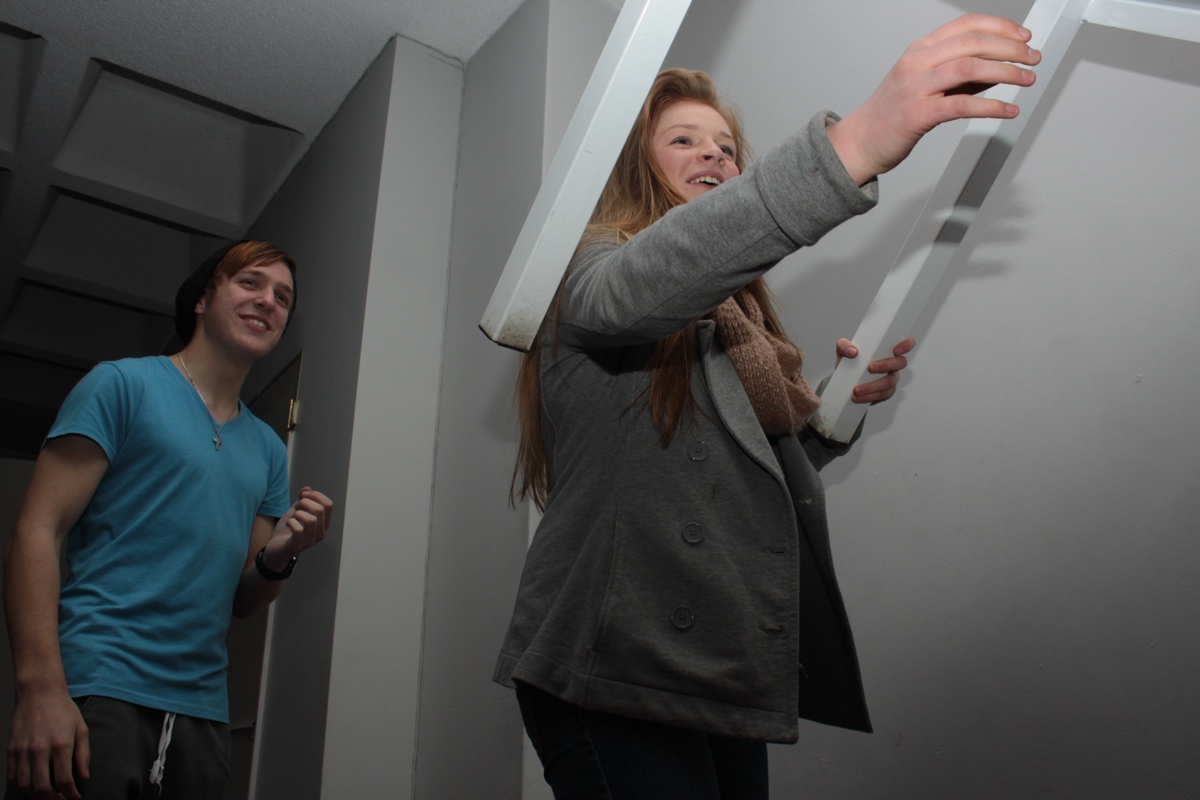 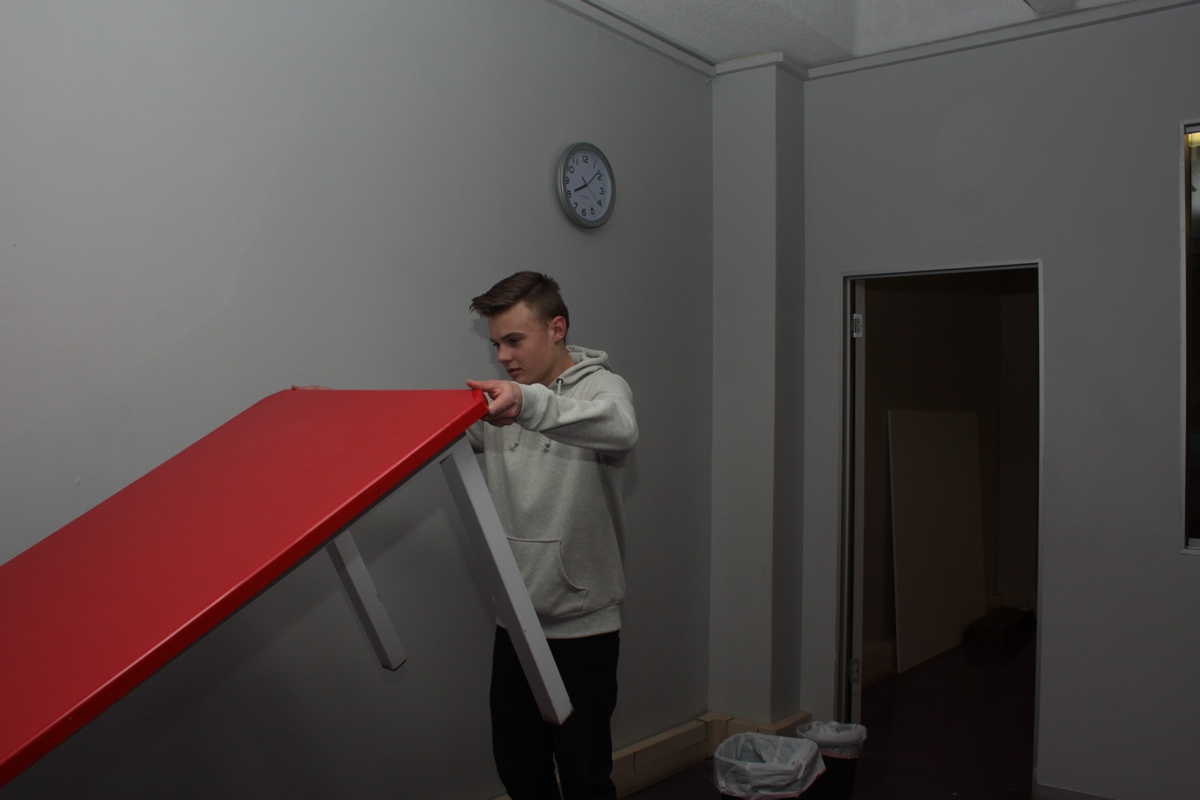 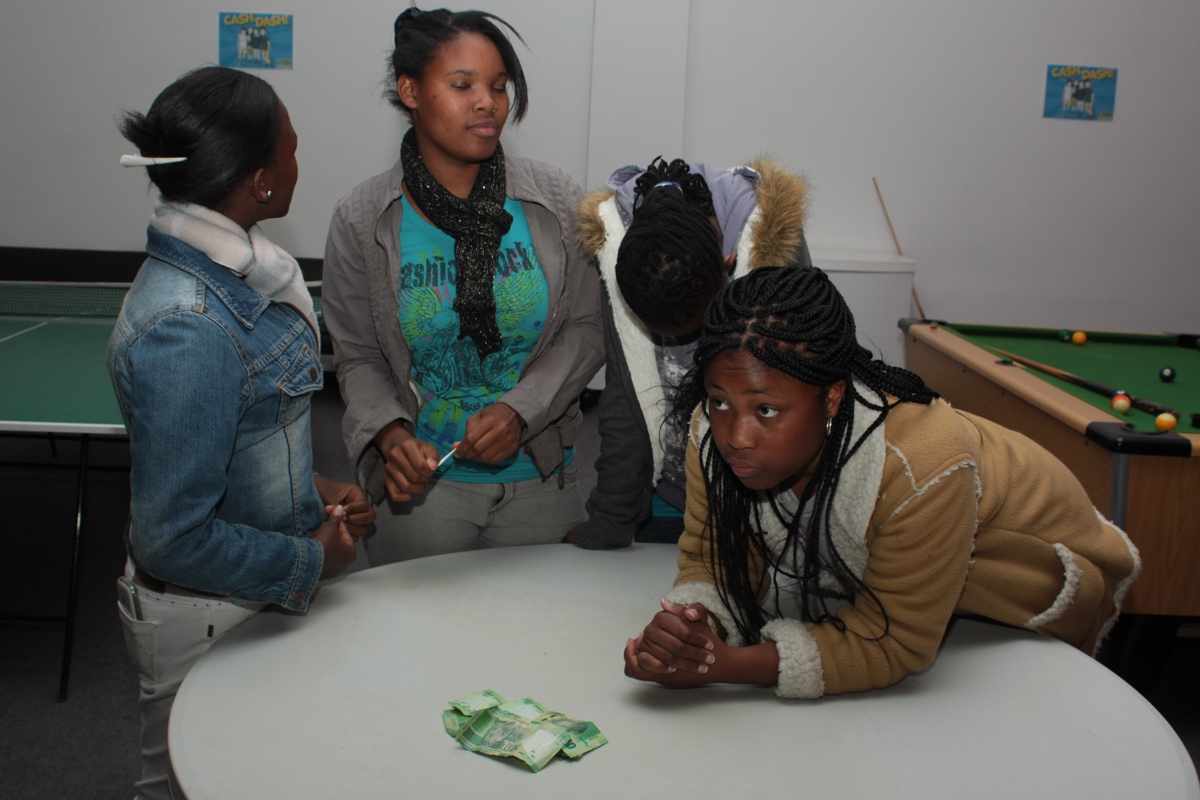 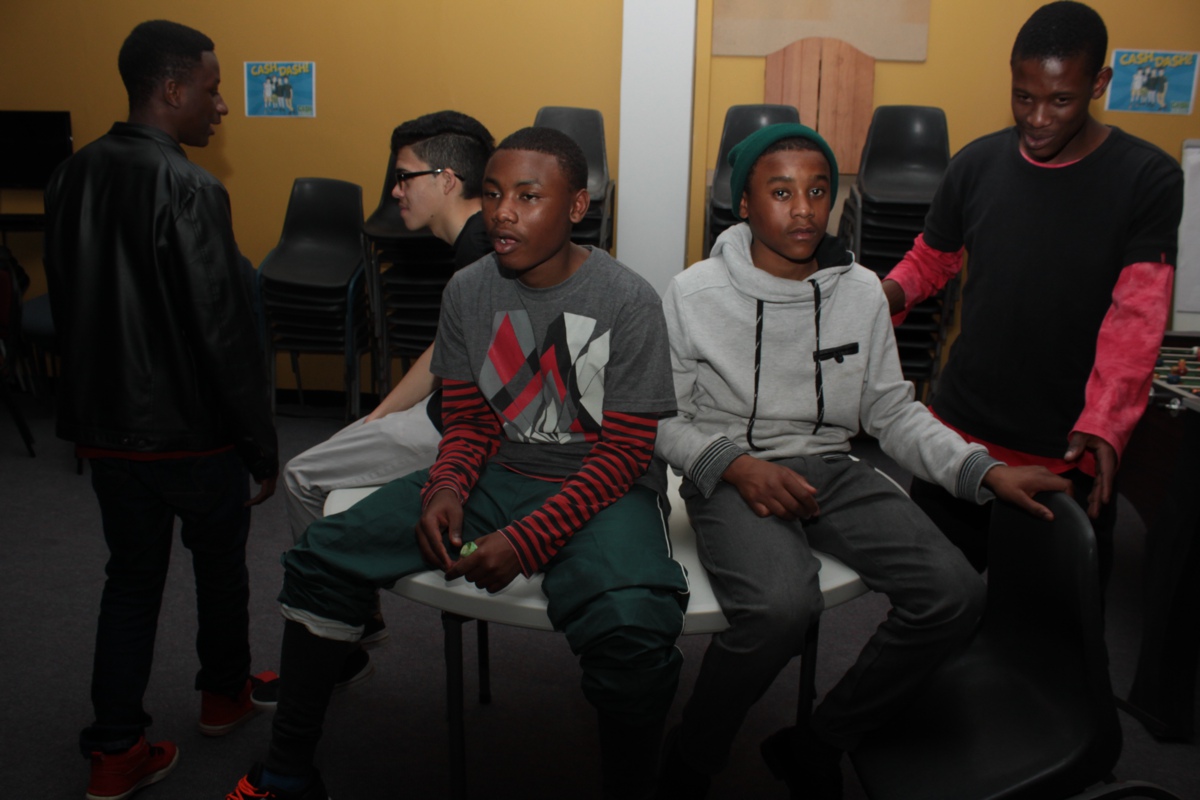 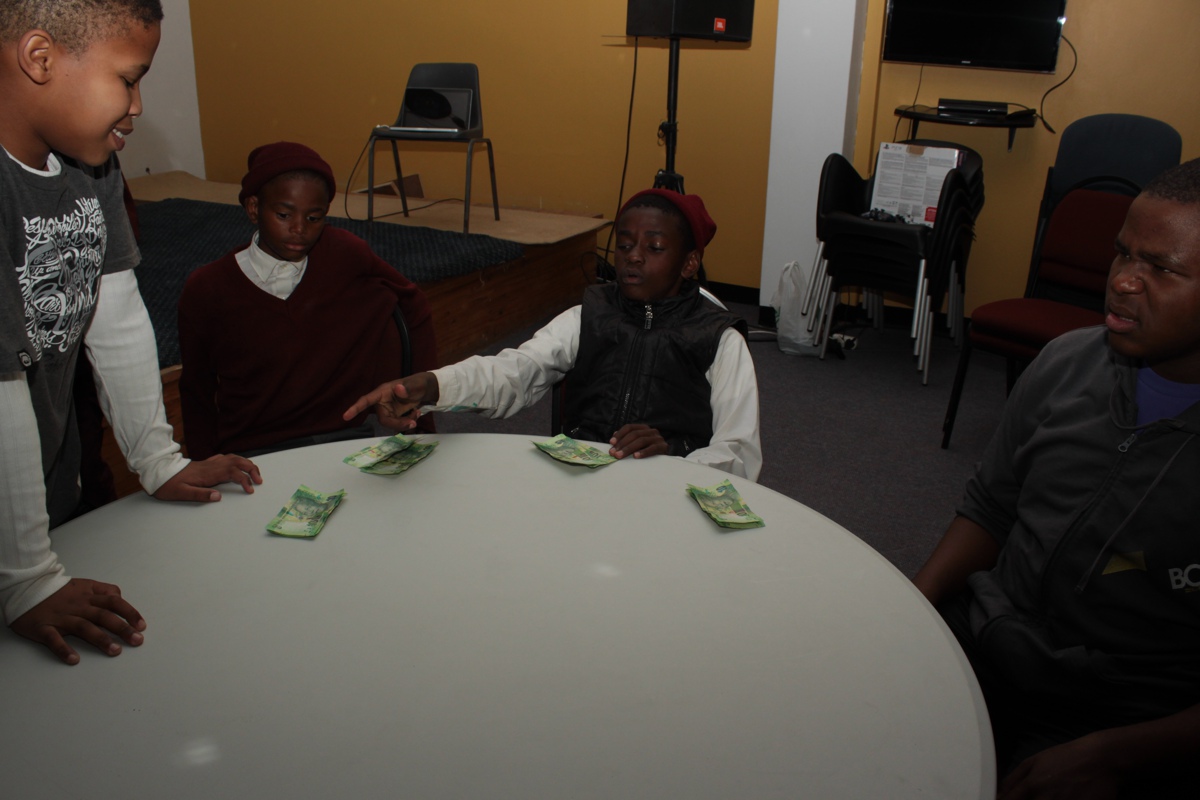 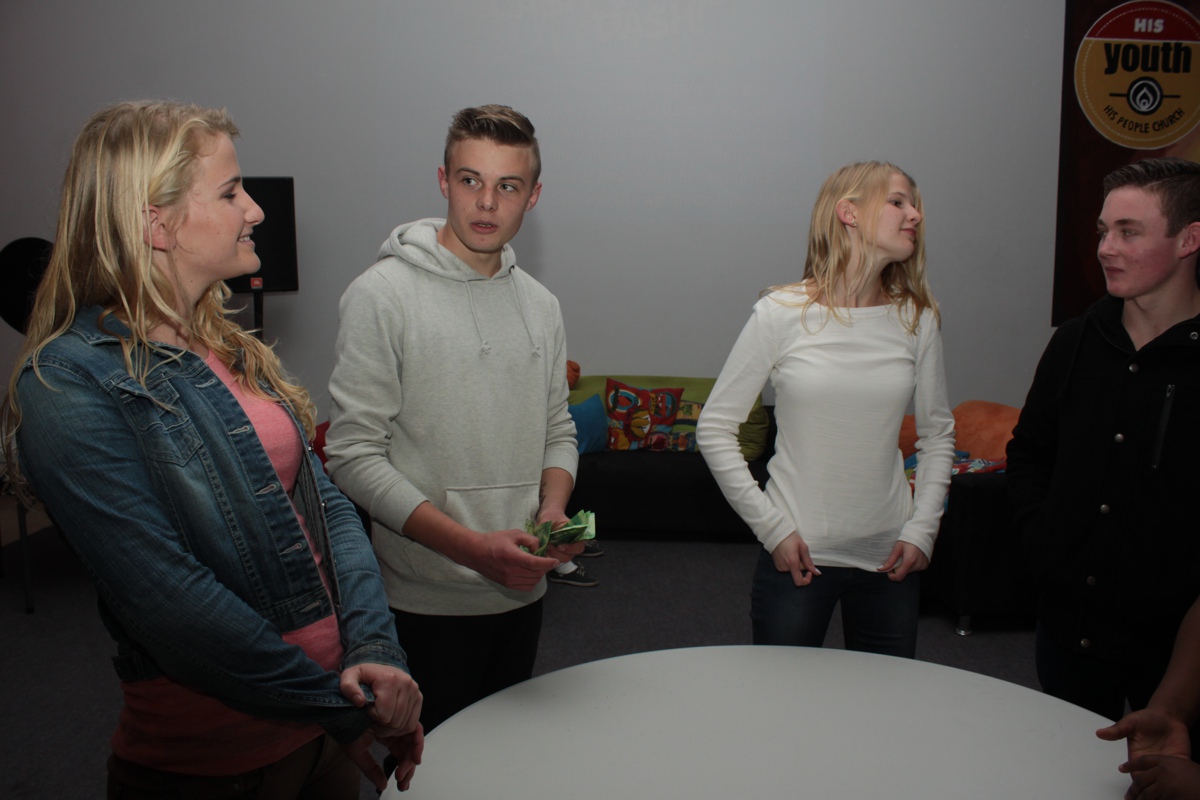 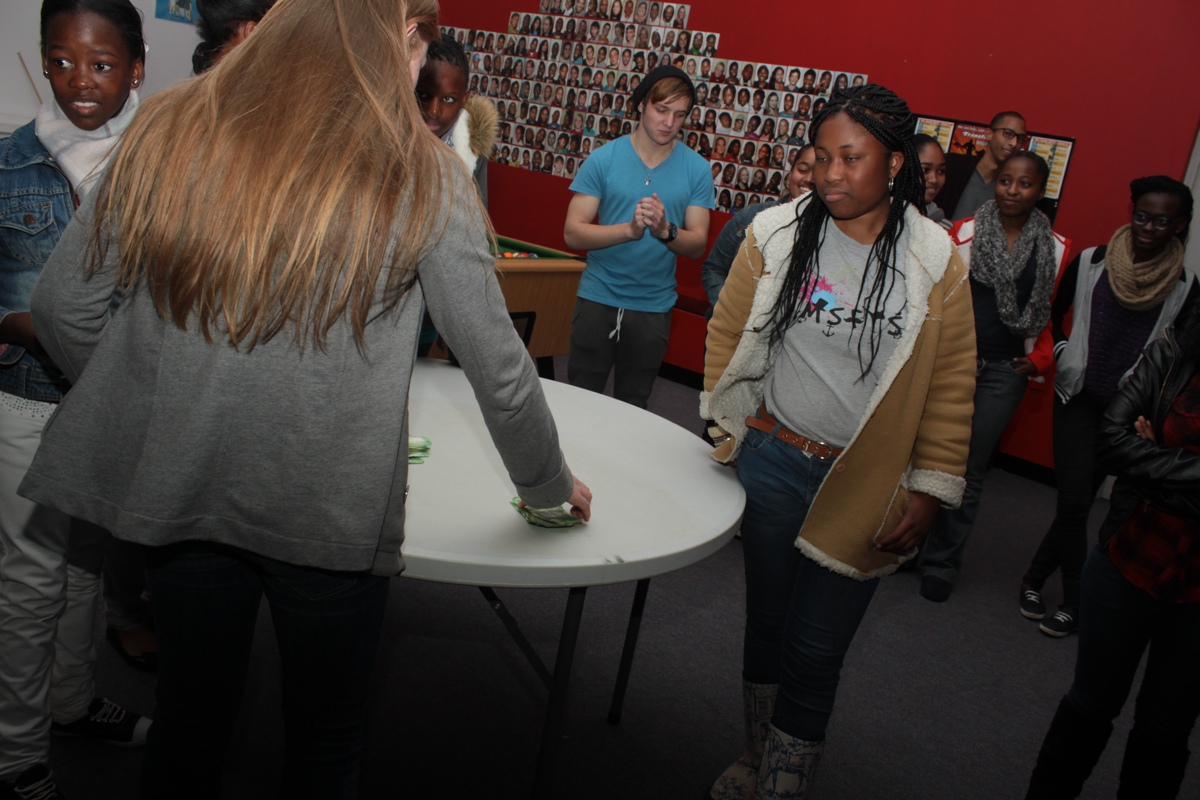 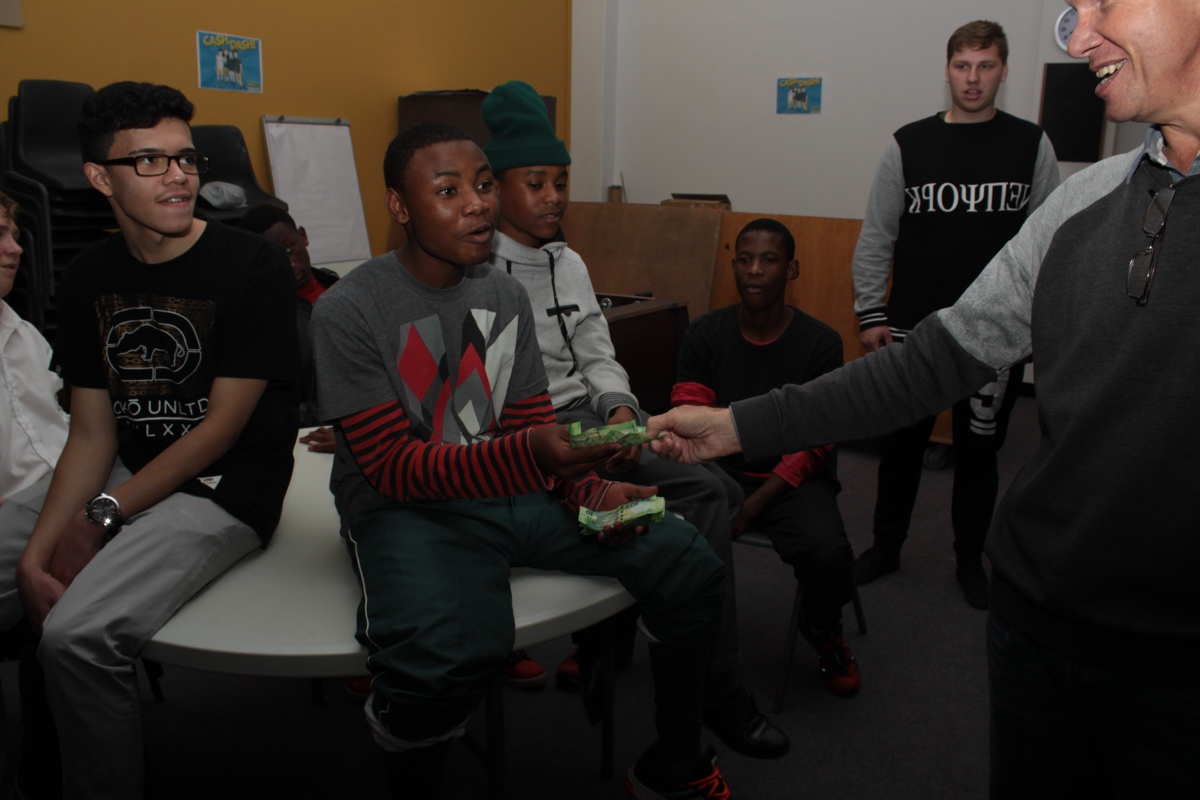 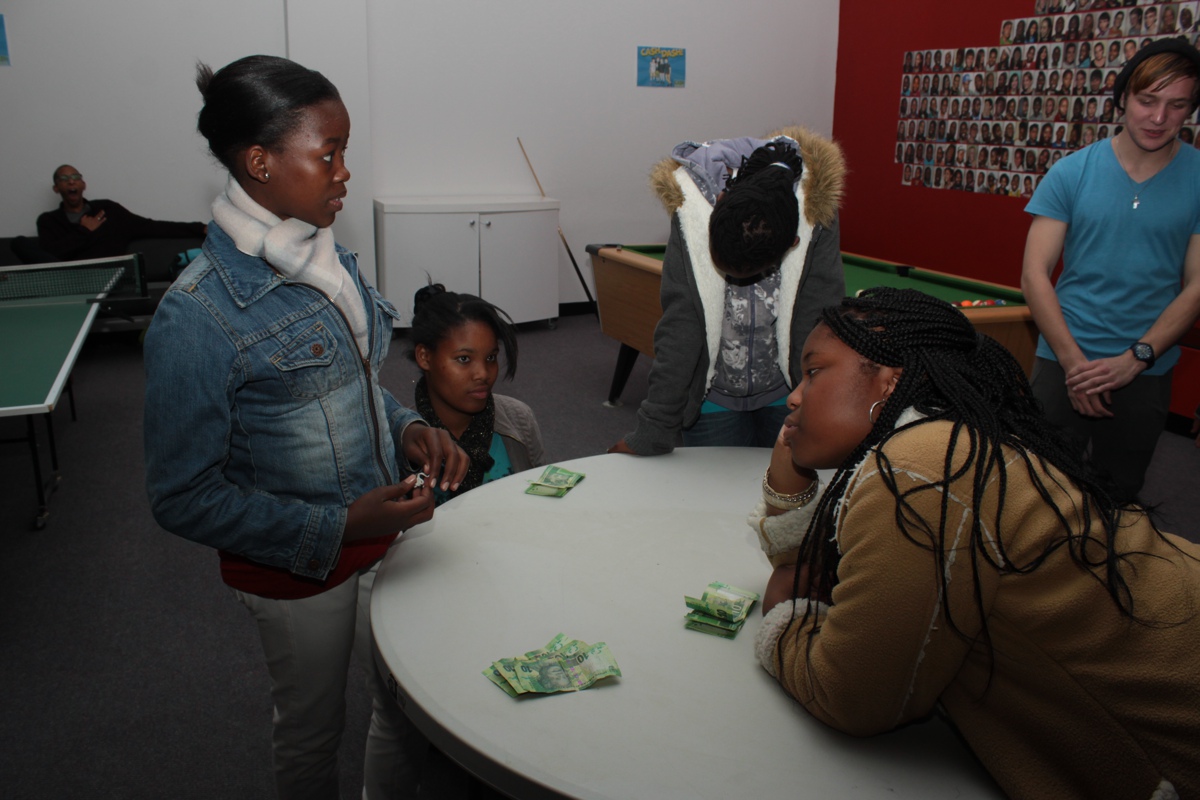 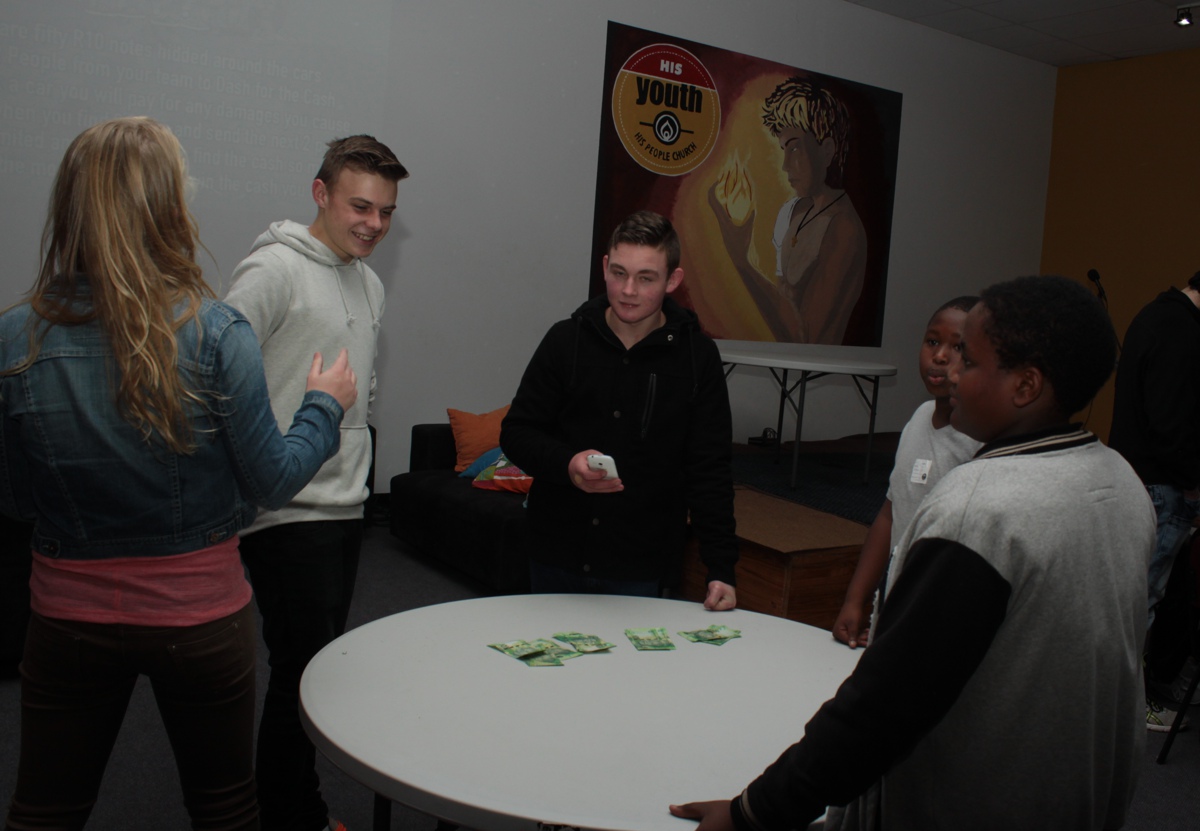 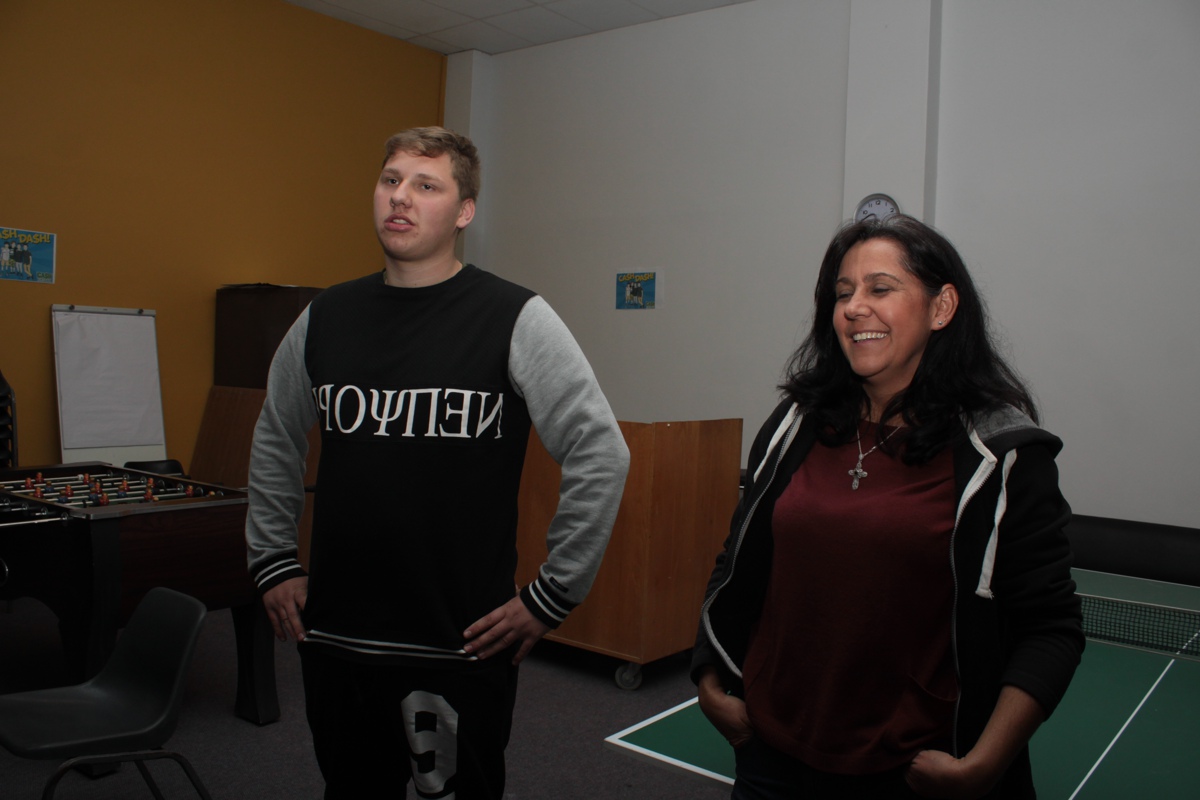 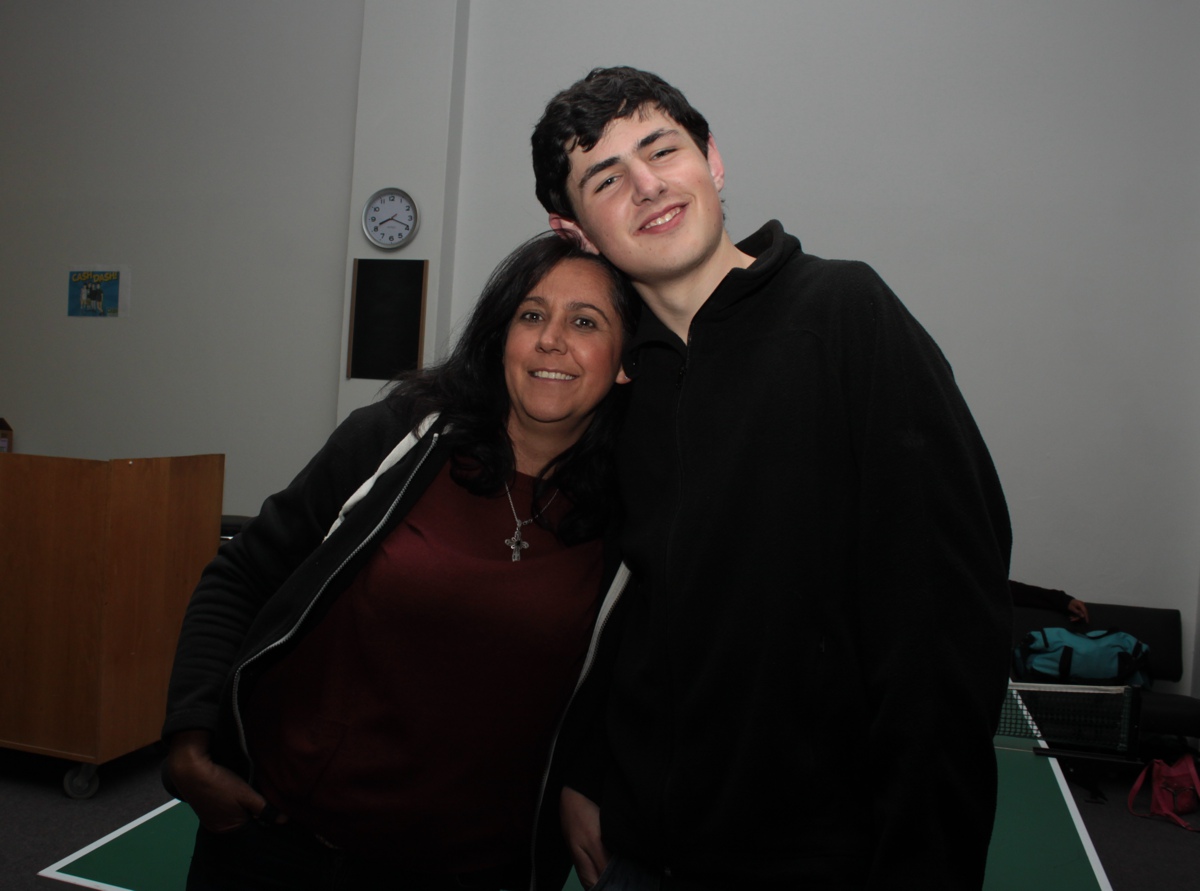 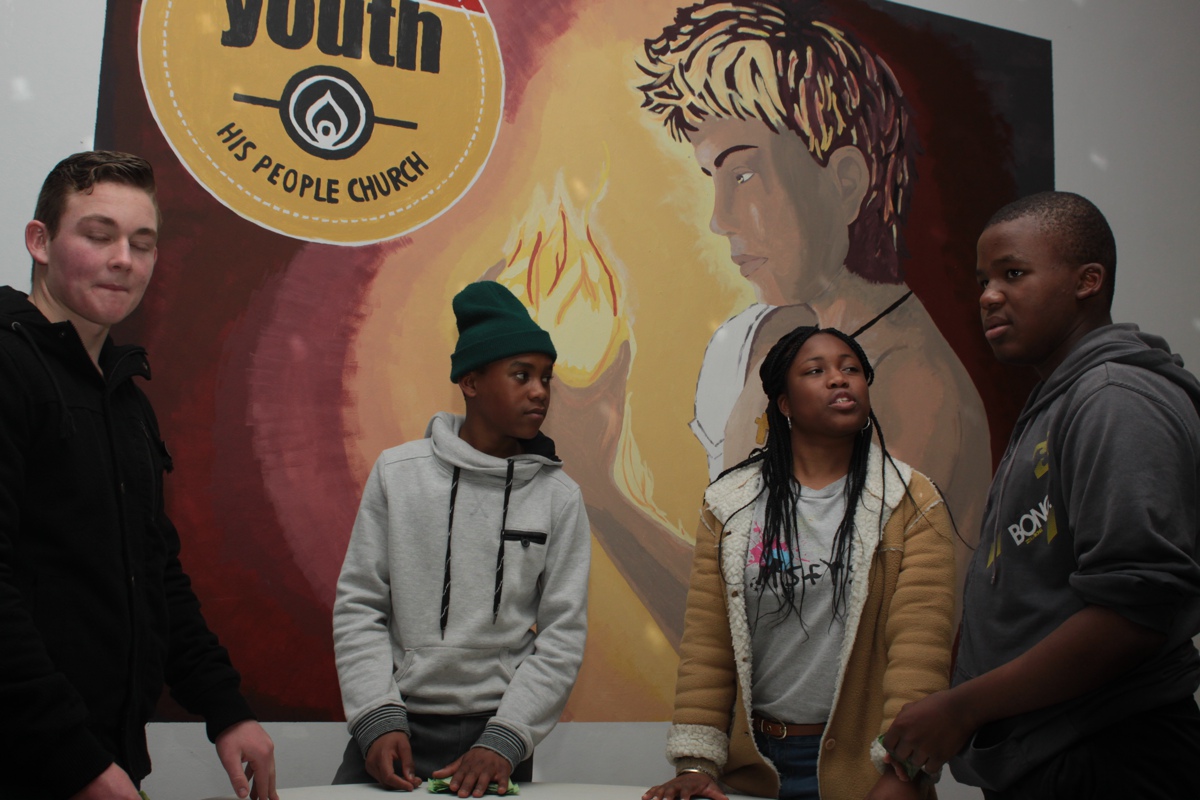 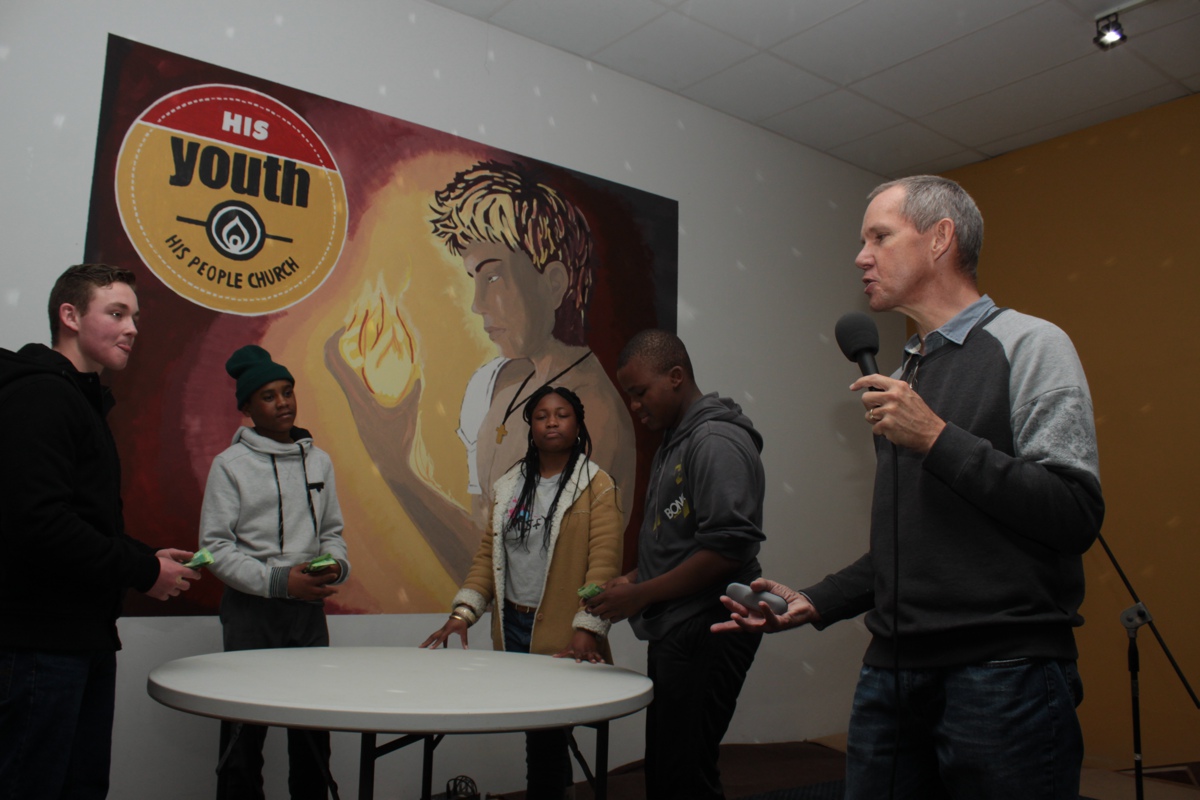 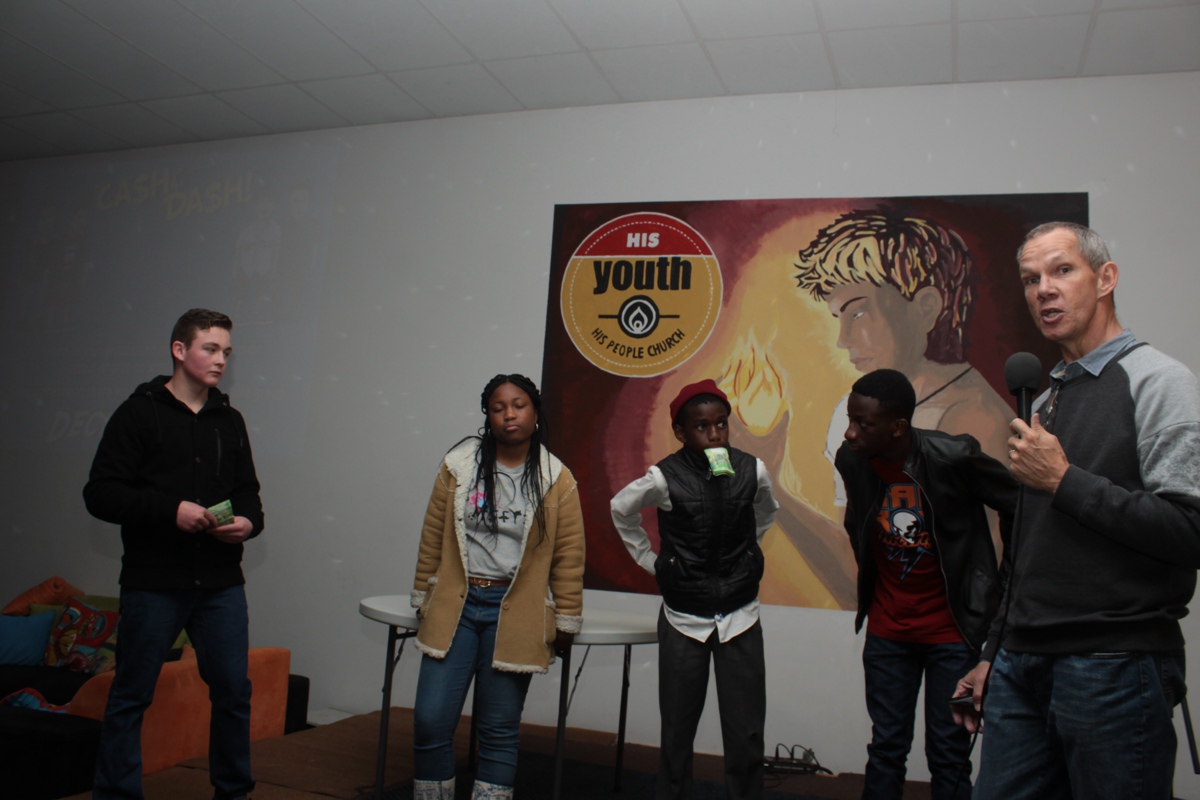 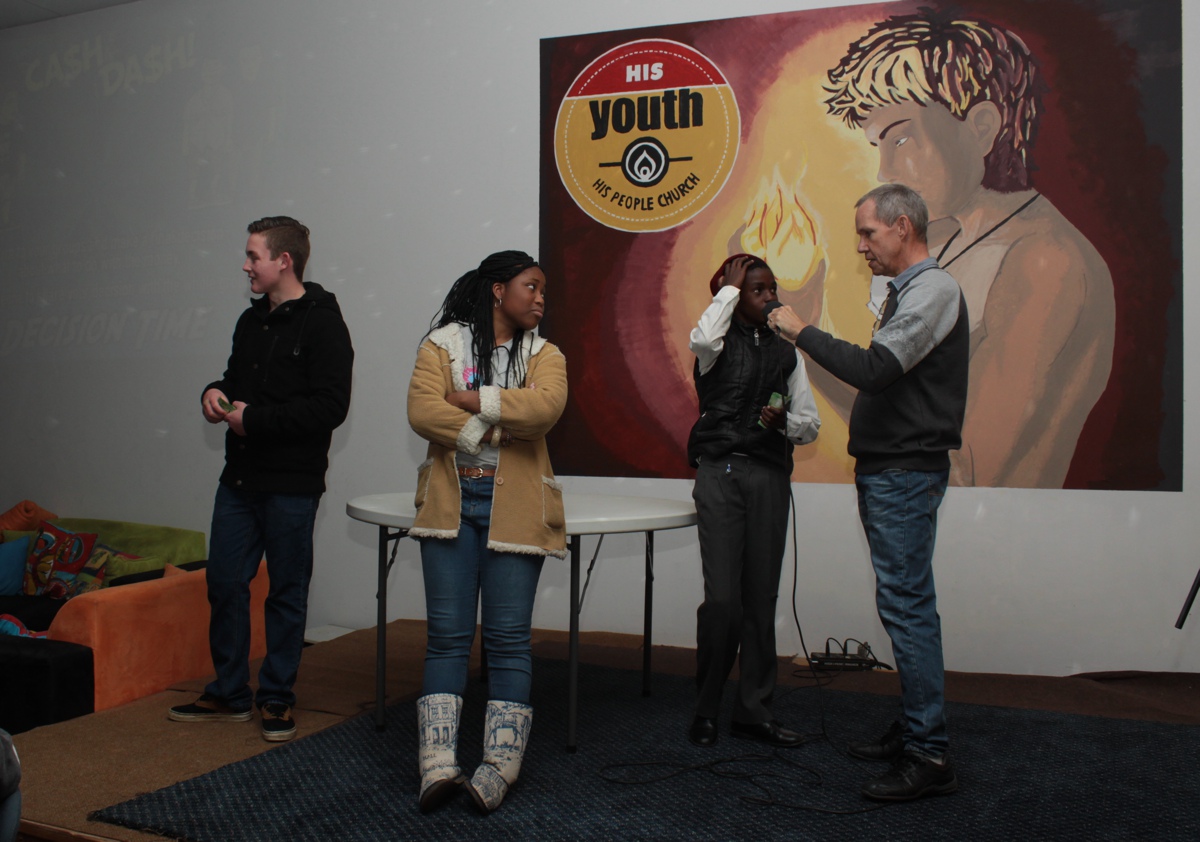 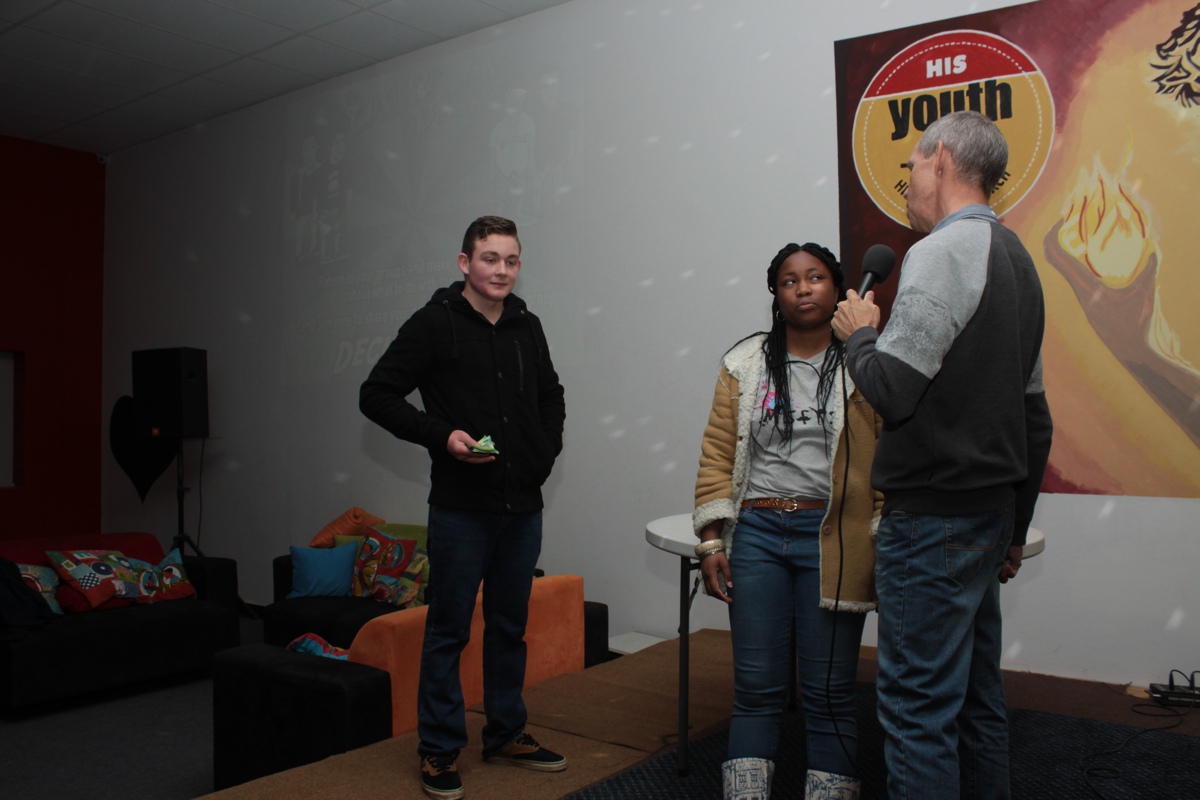 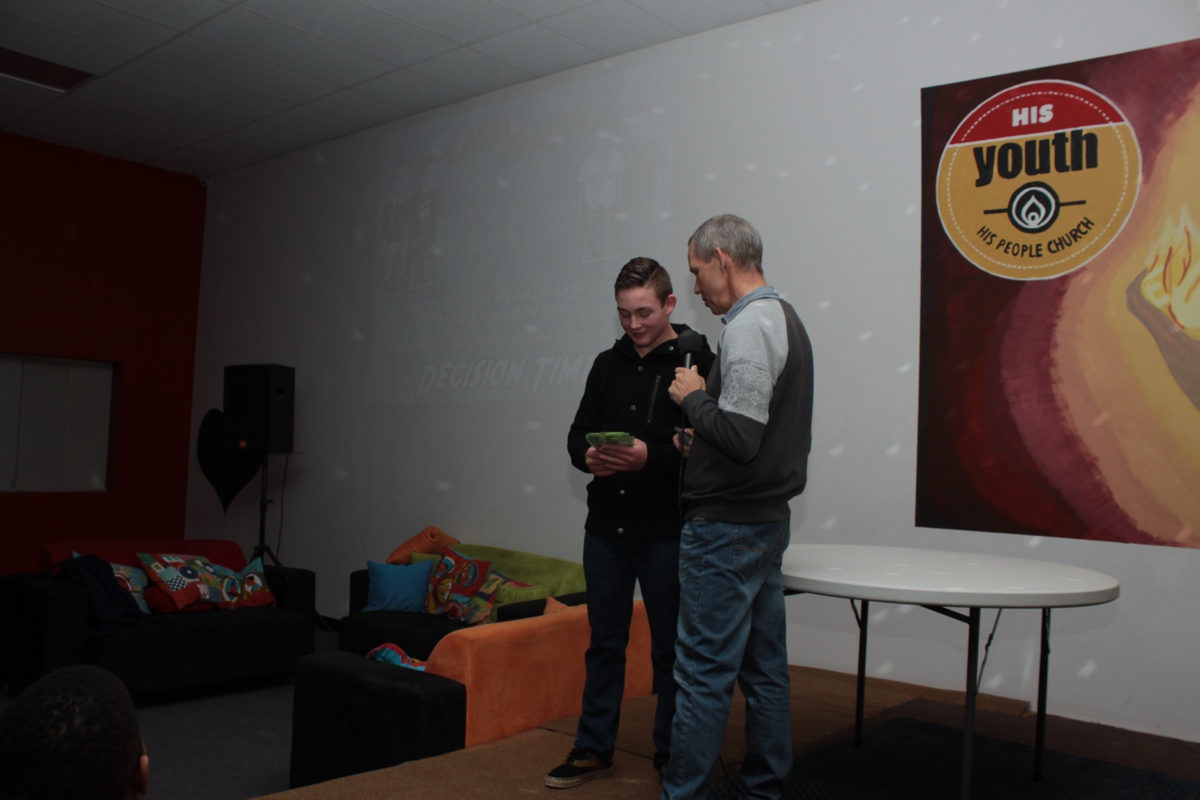 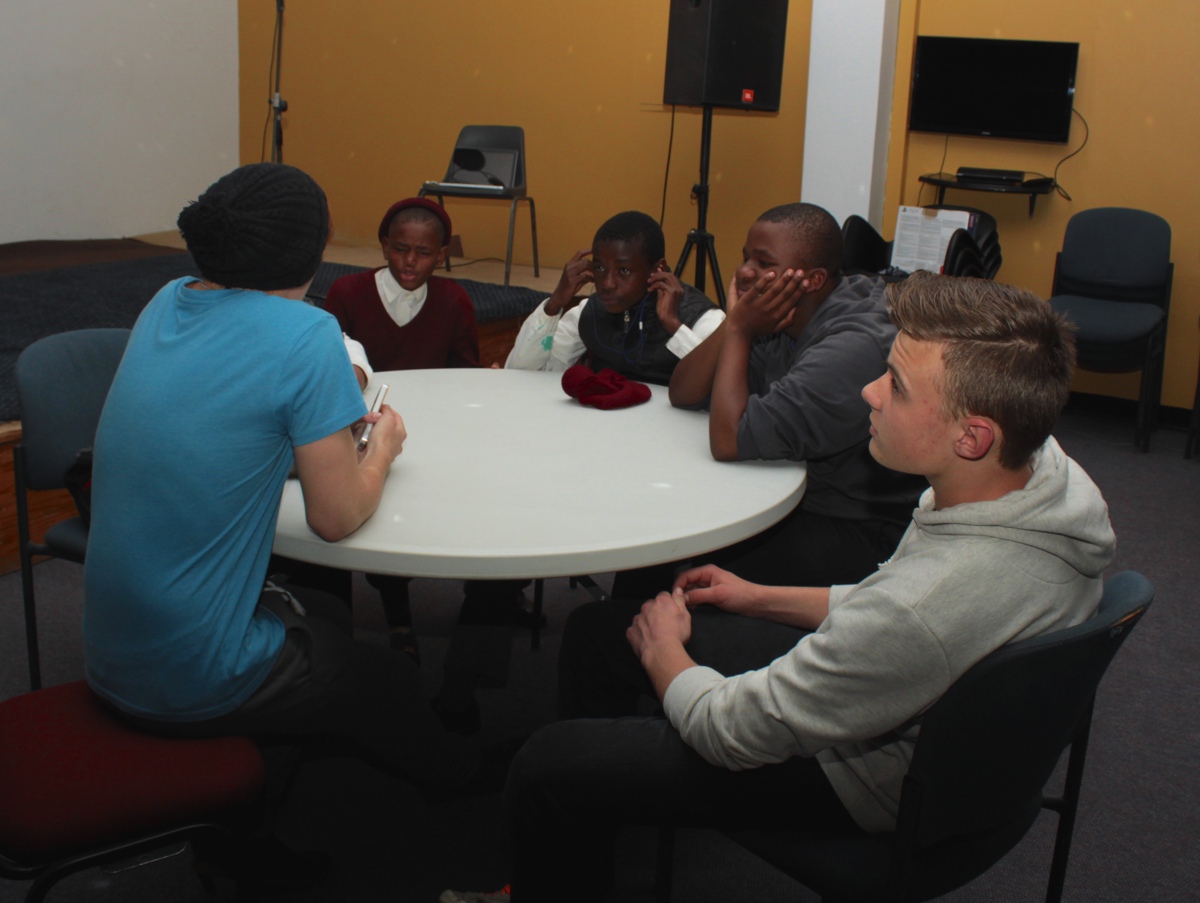 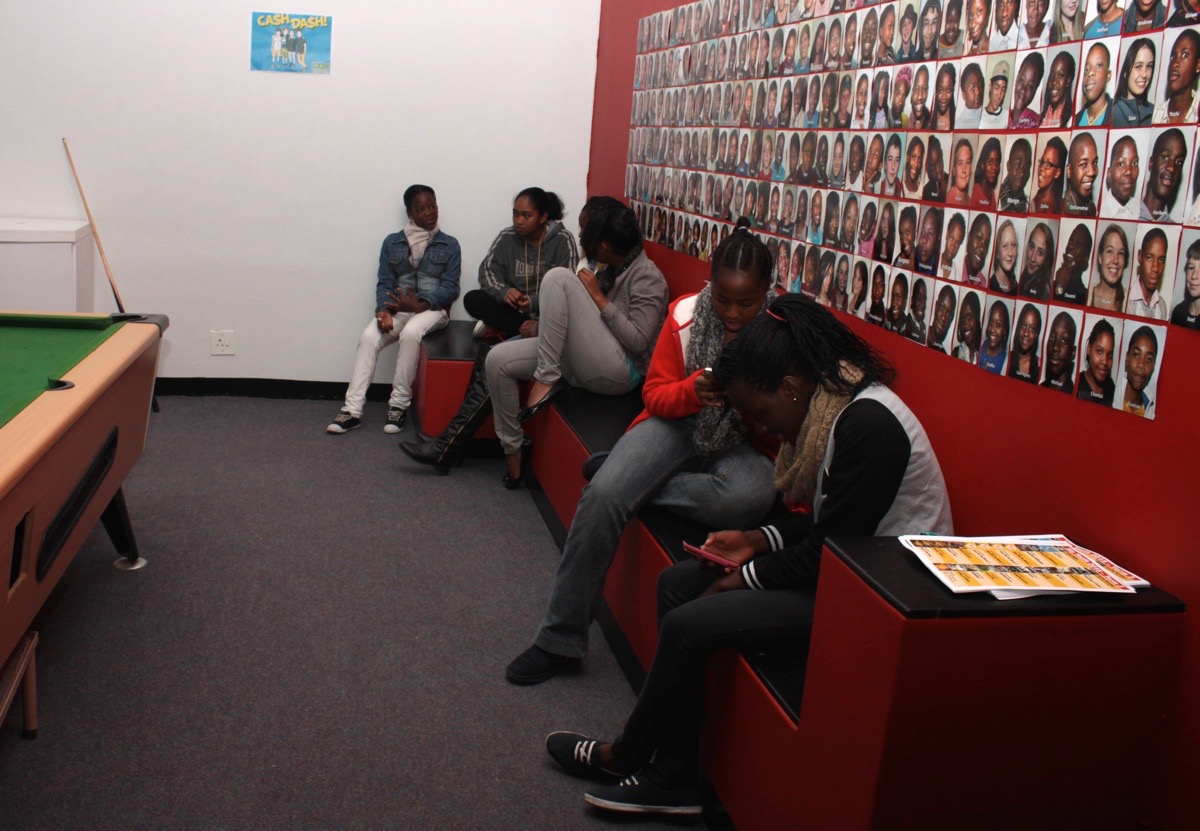 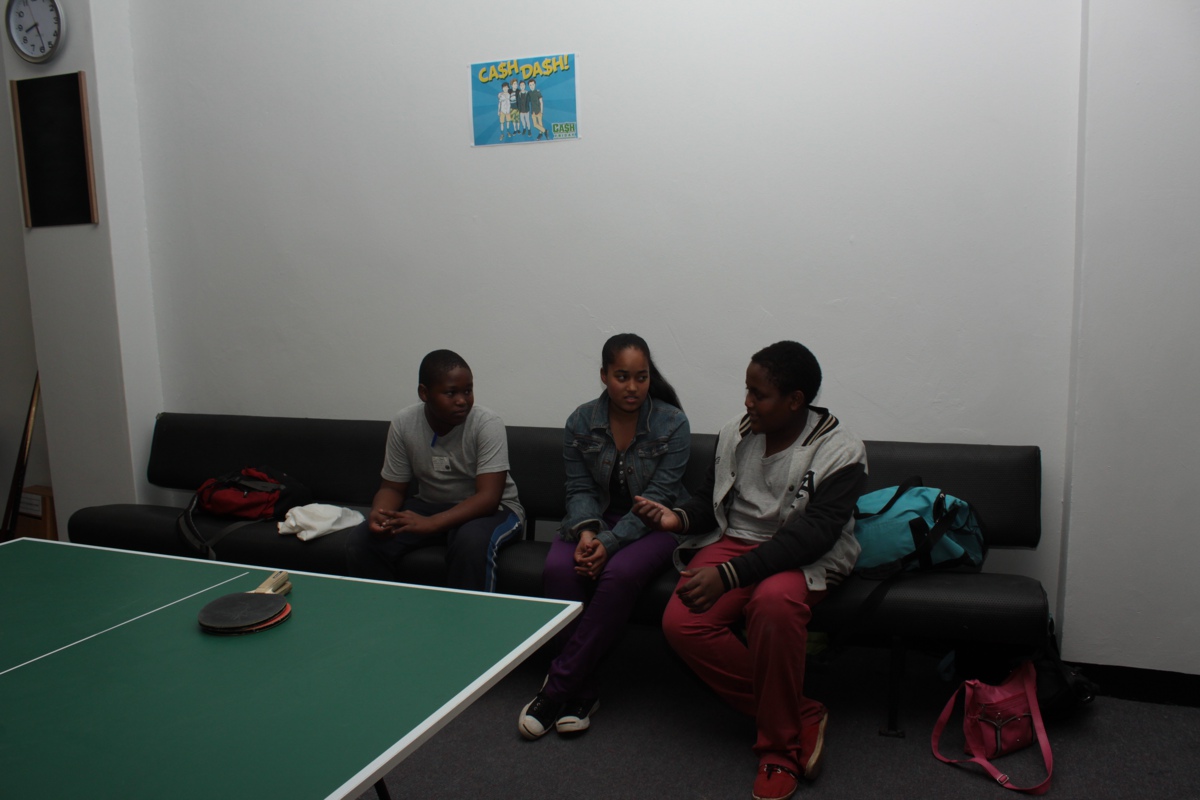 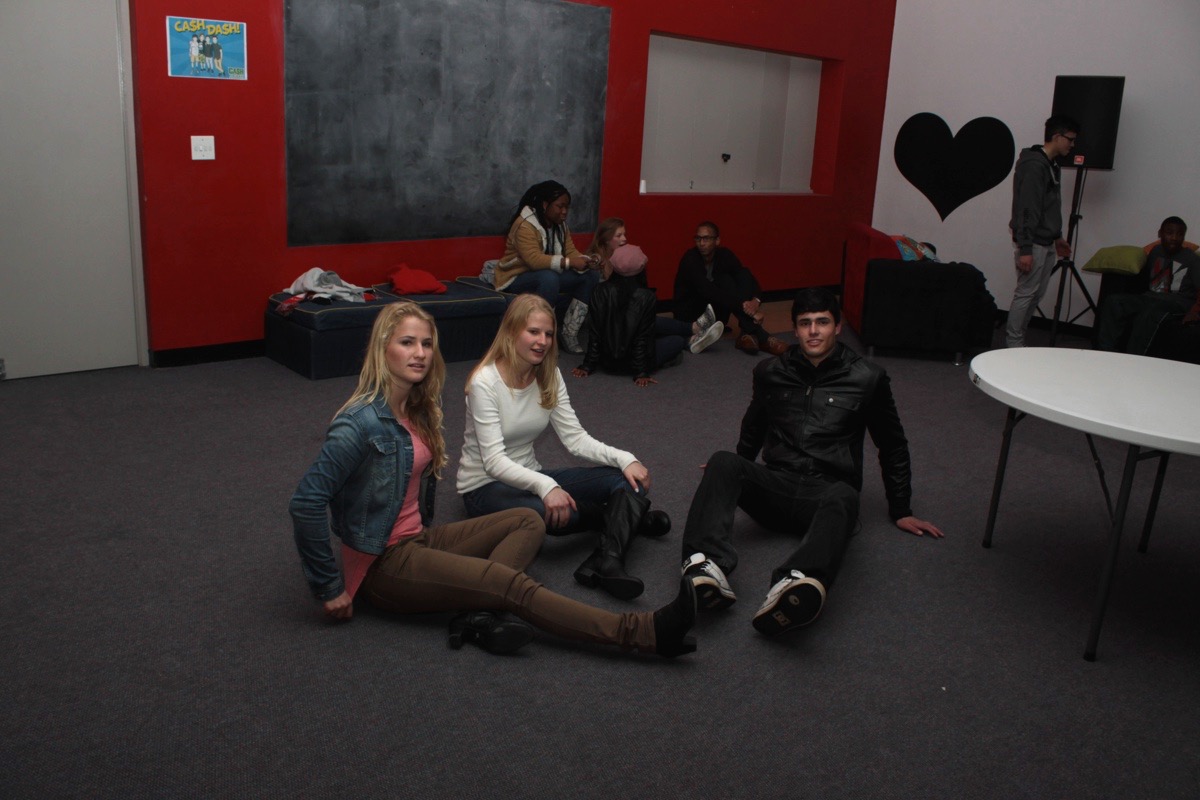 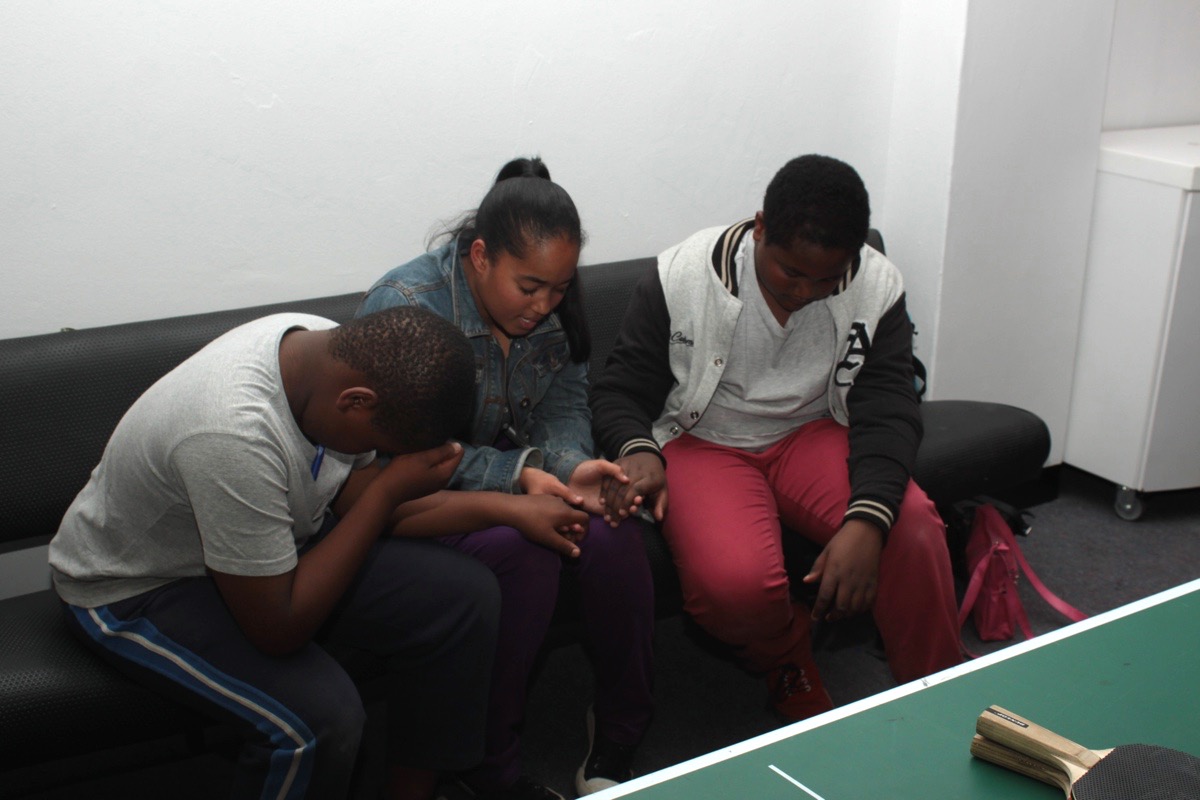